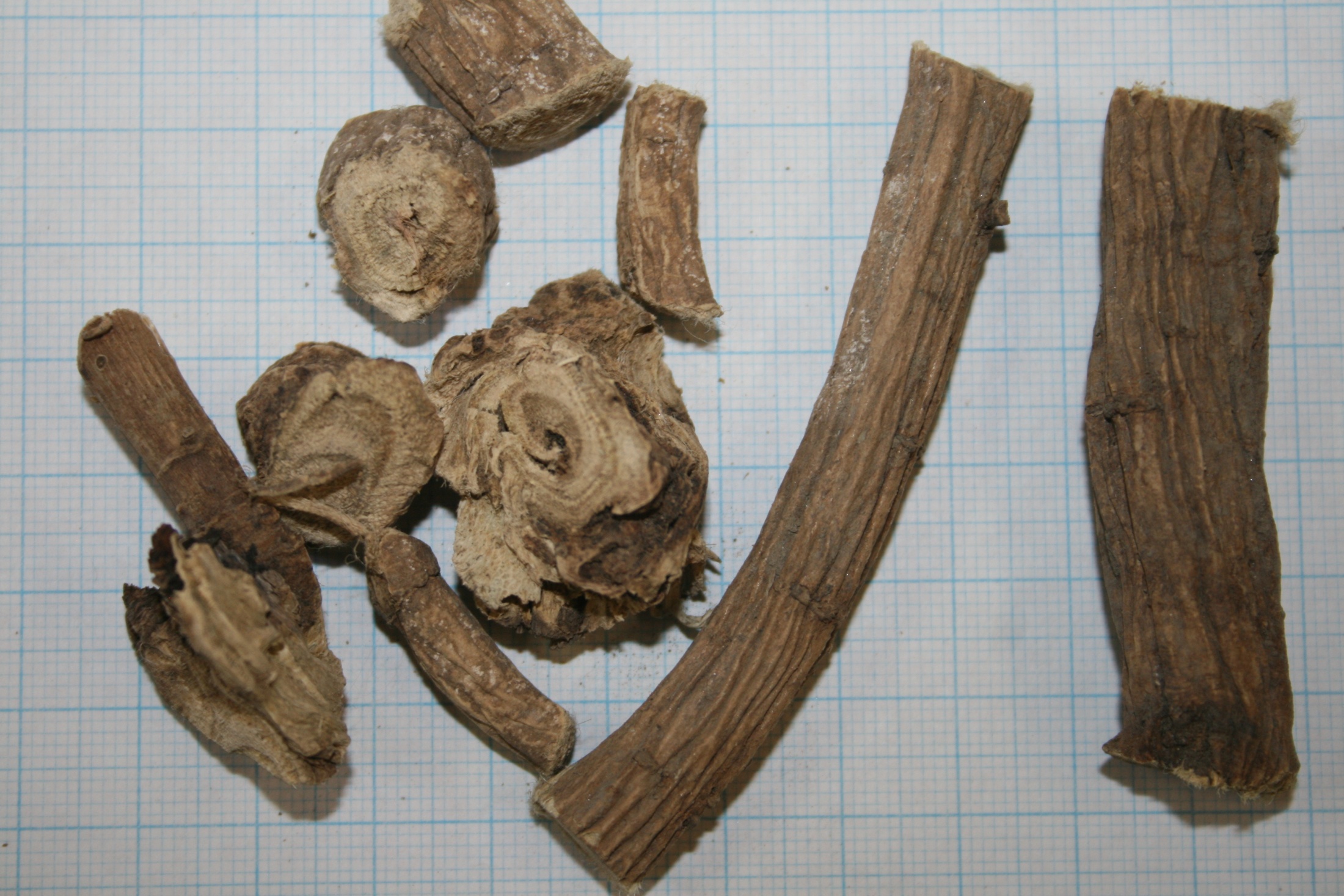 Алтея корни
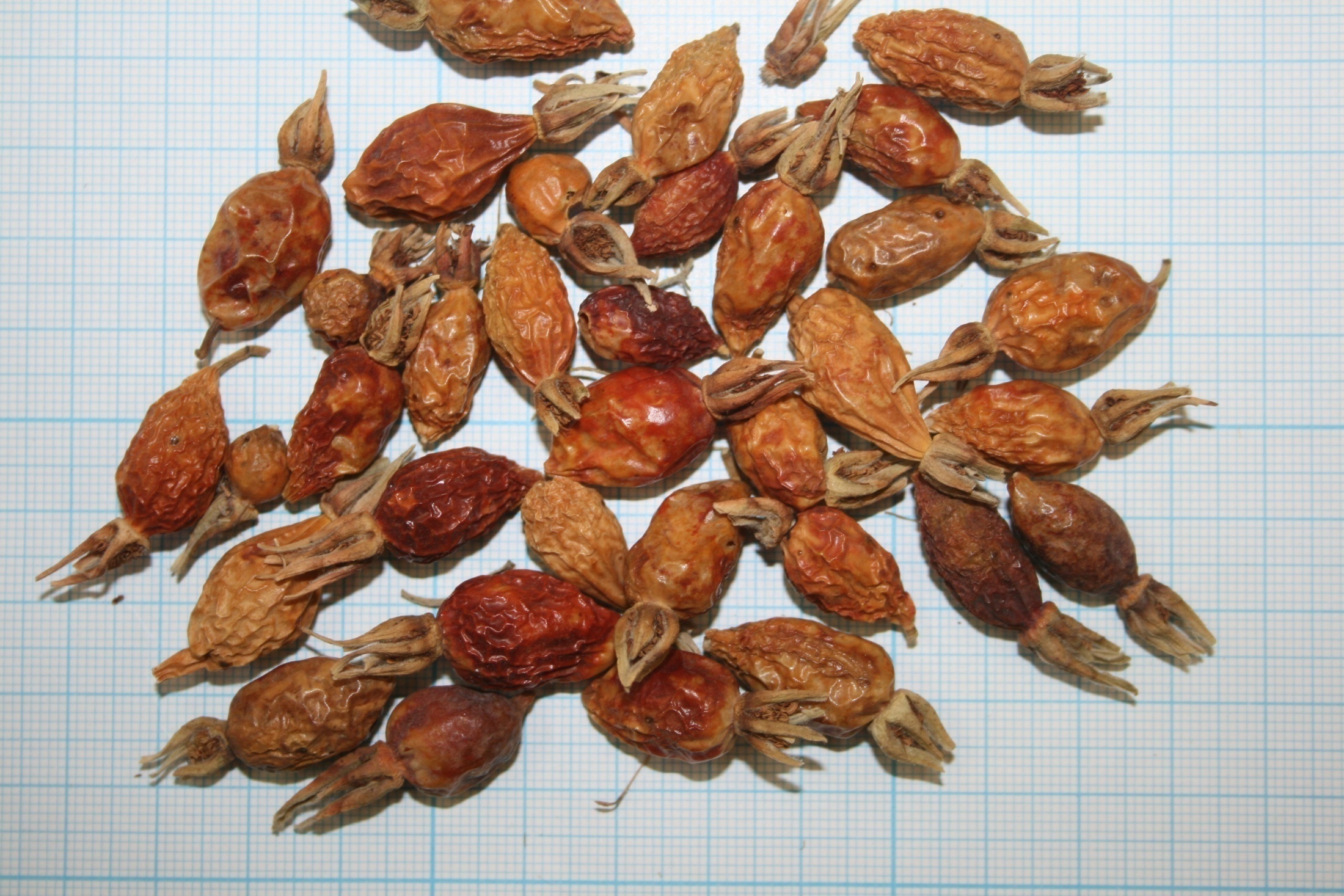 Шиповника плоды
Льна посевного семена
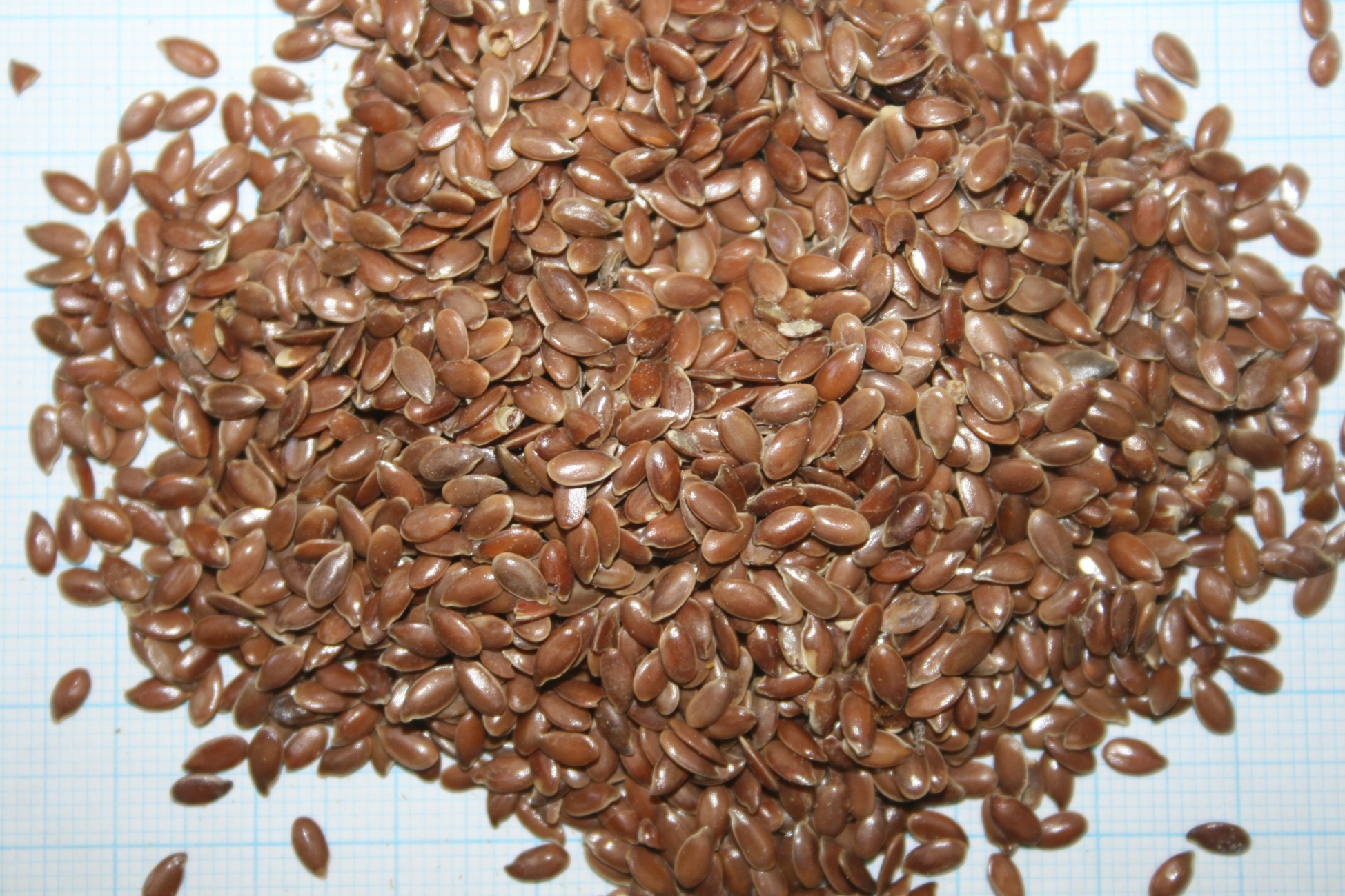 Мать-и-мачехи обыковенной листья
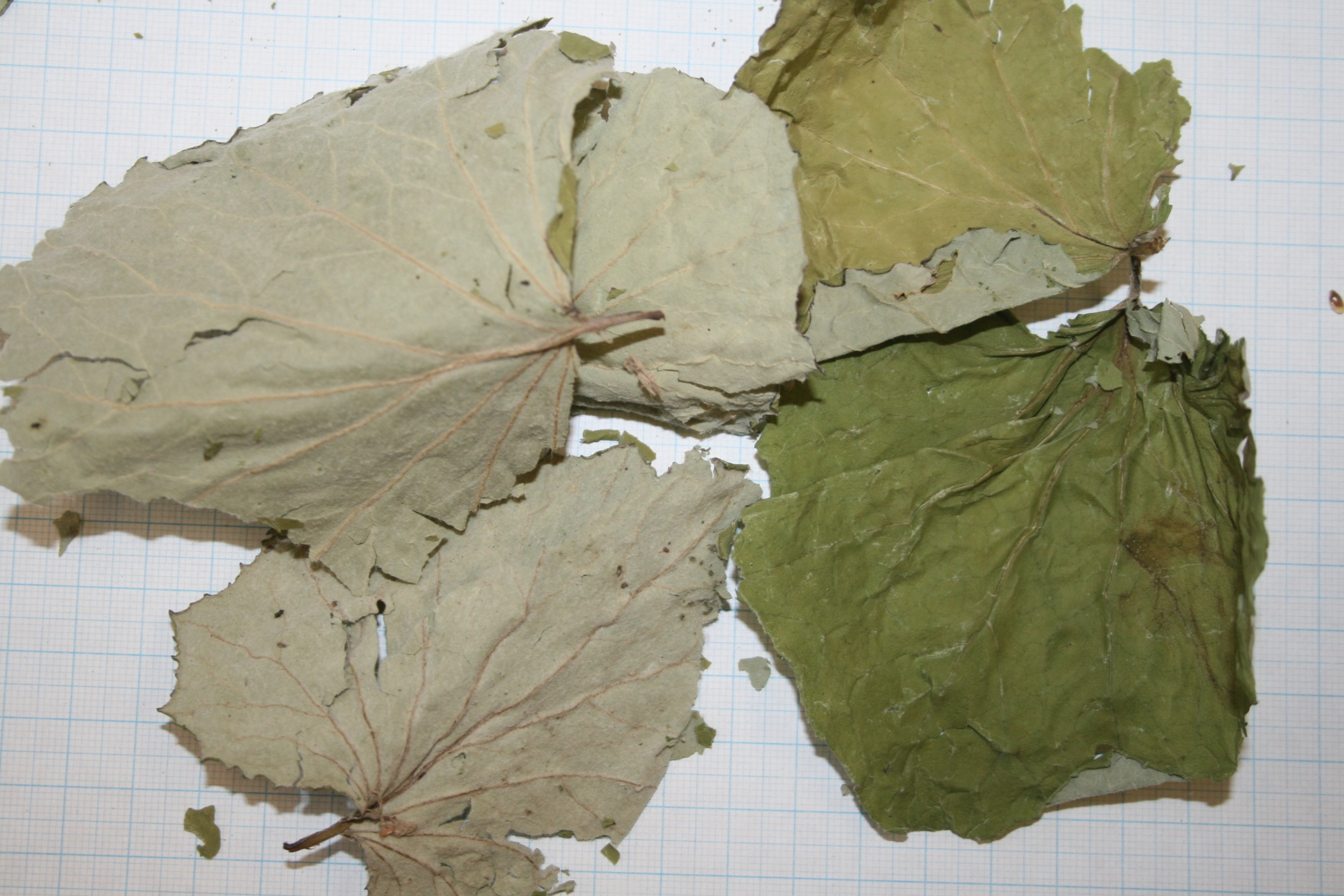 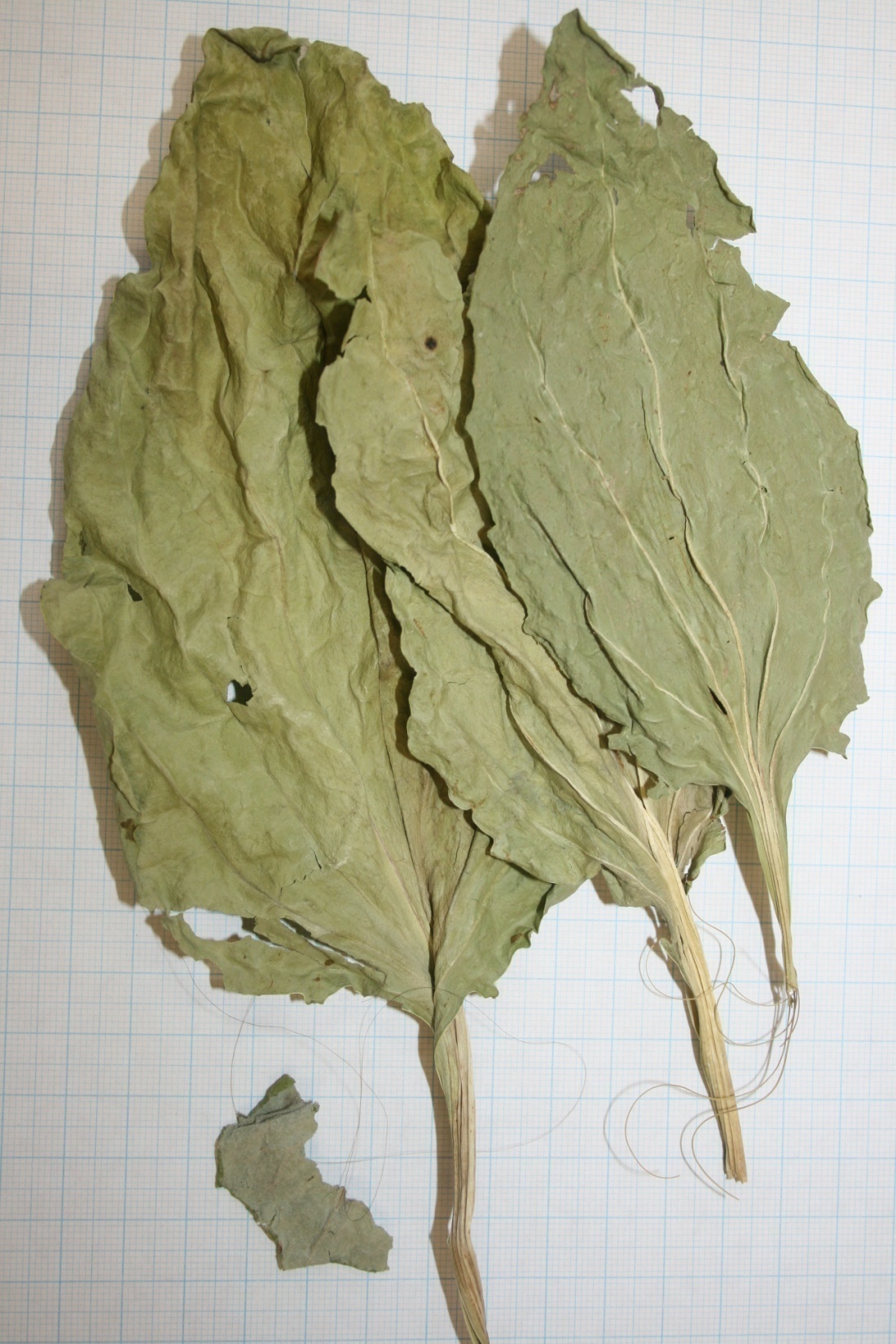 Подорожника большого листья
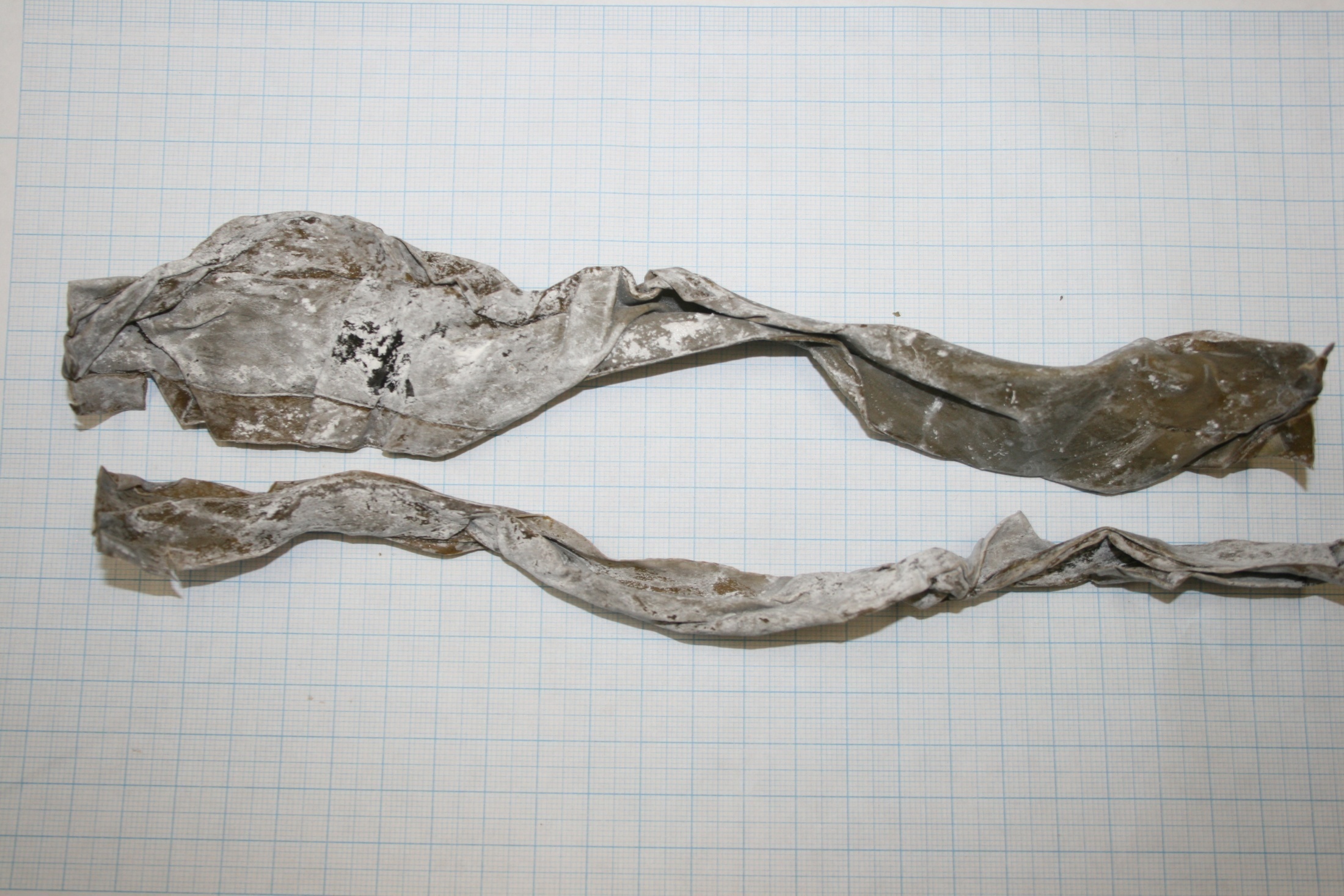 Ламинарии слоевища
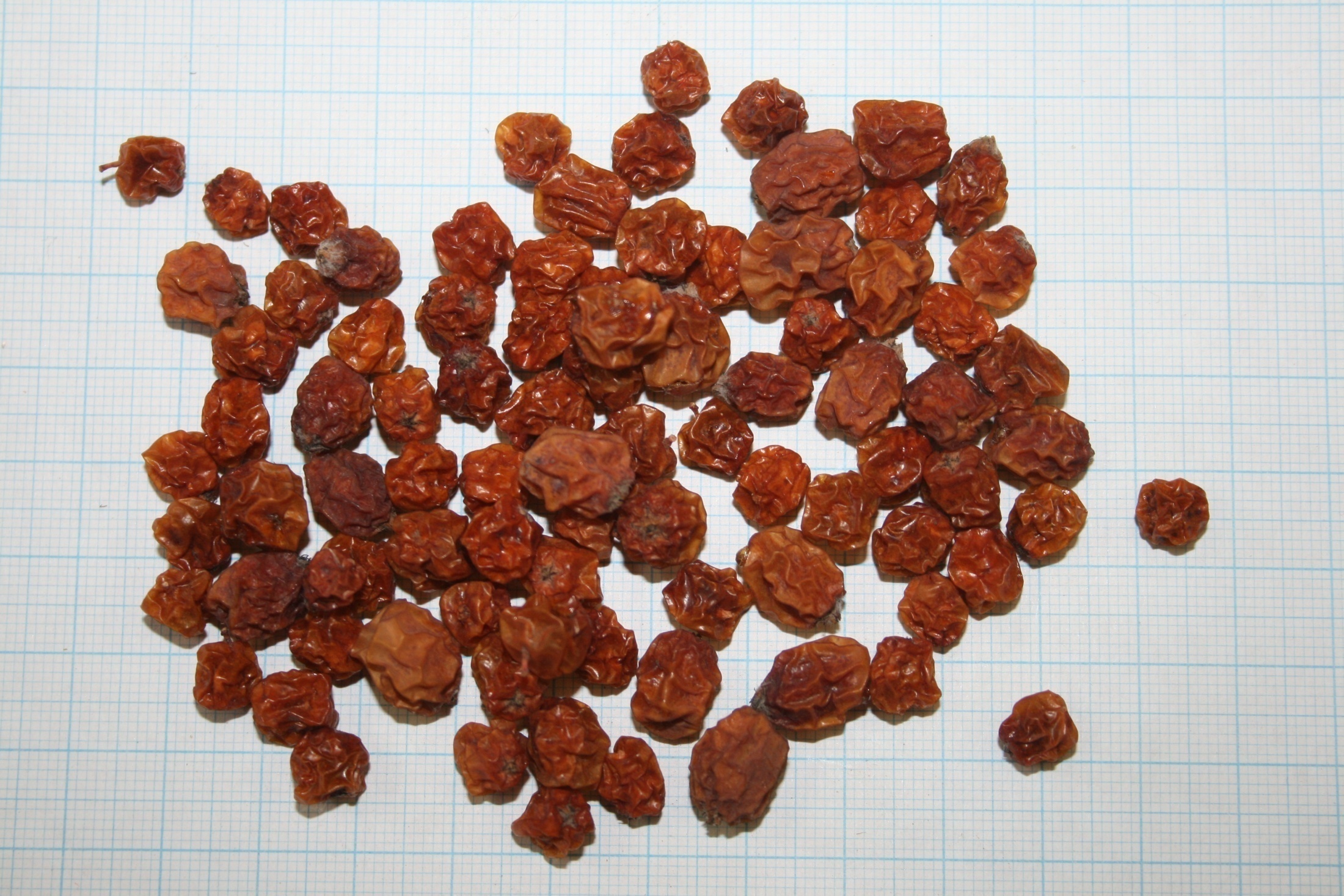 Рябины обыкновенной плоды
Калины обыкновенной кора
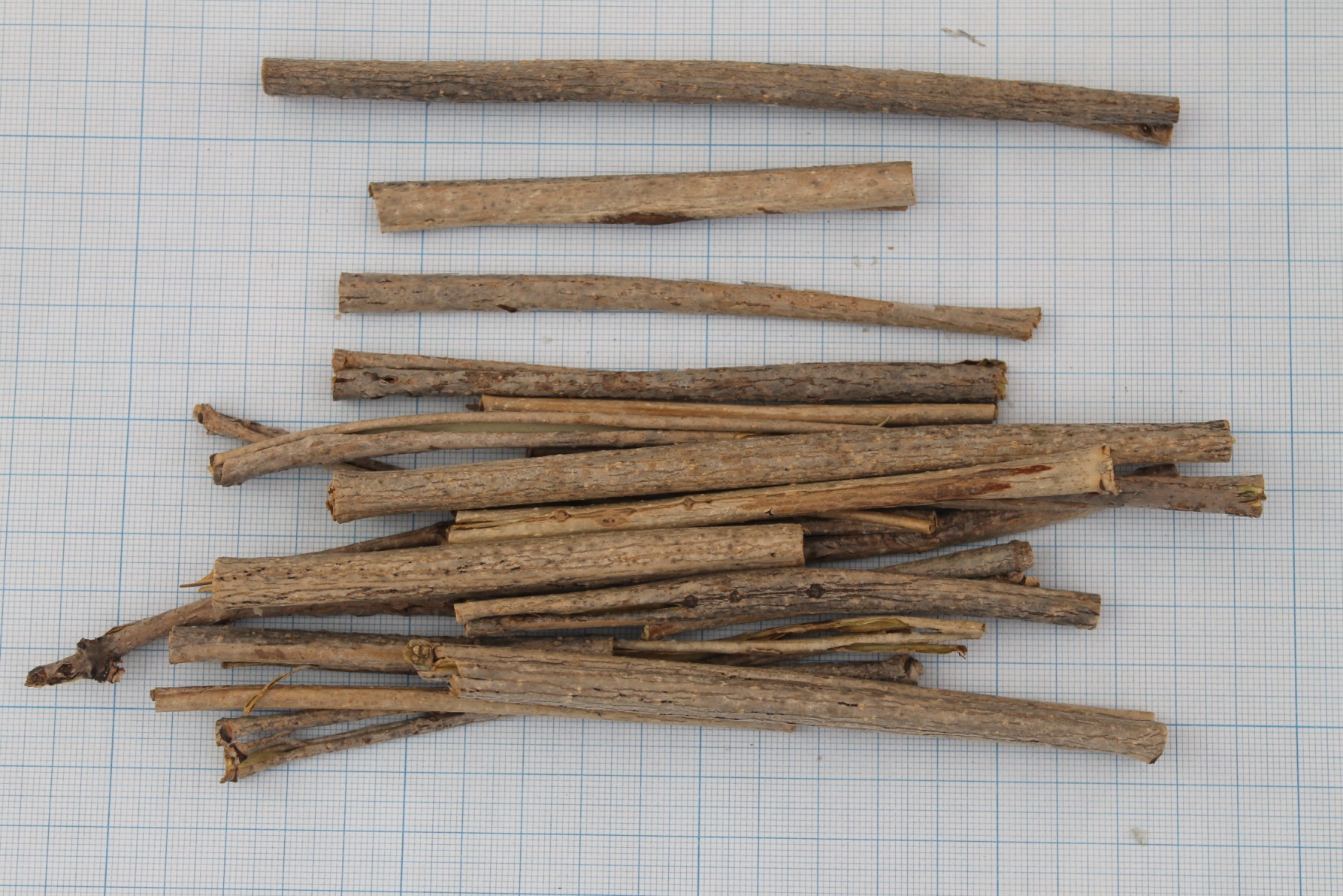 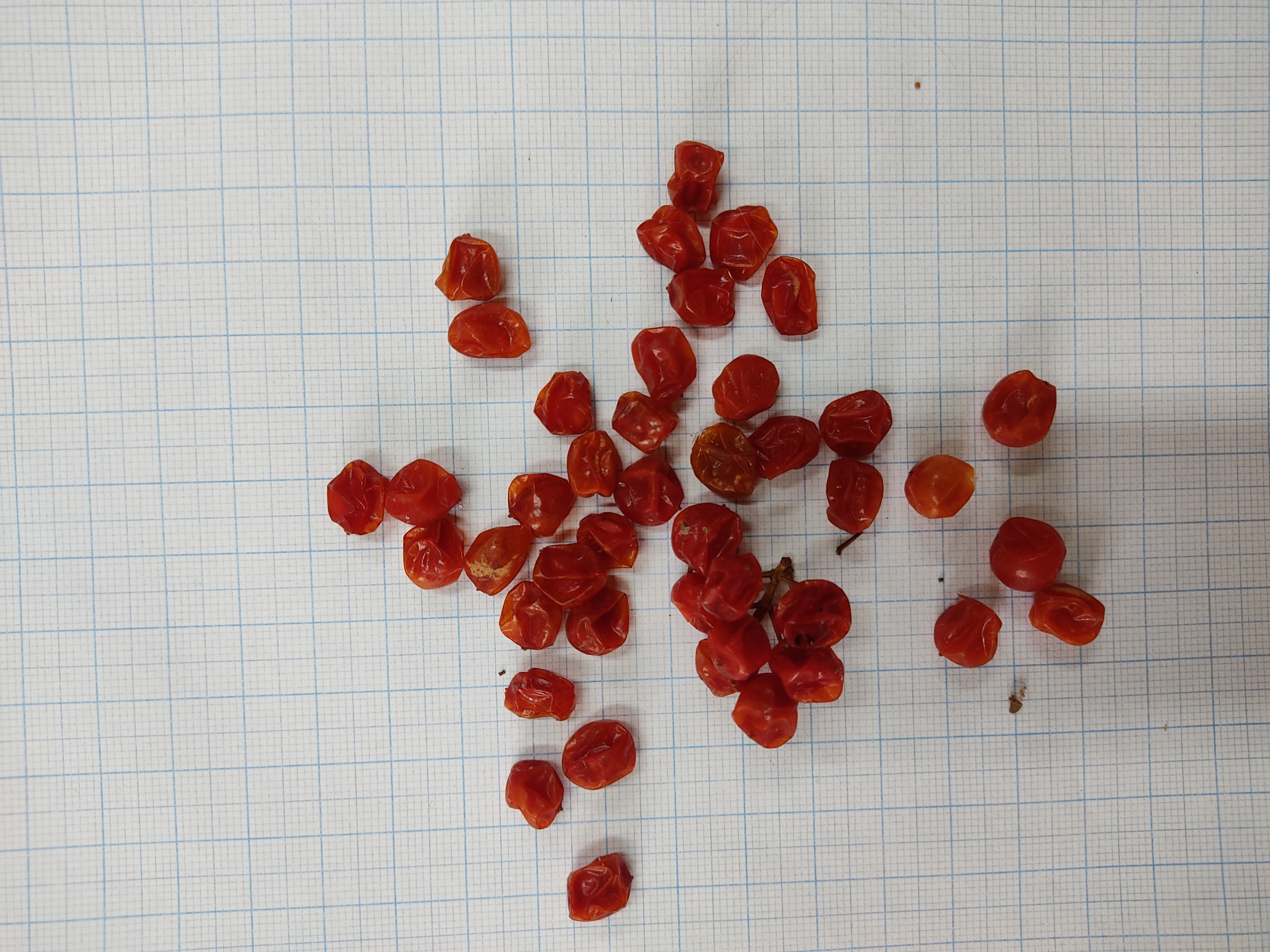 Калины 
плоды 
свежие
календулы лекарственной цветки
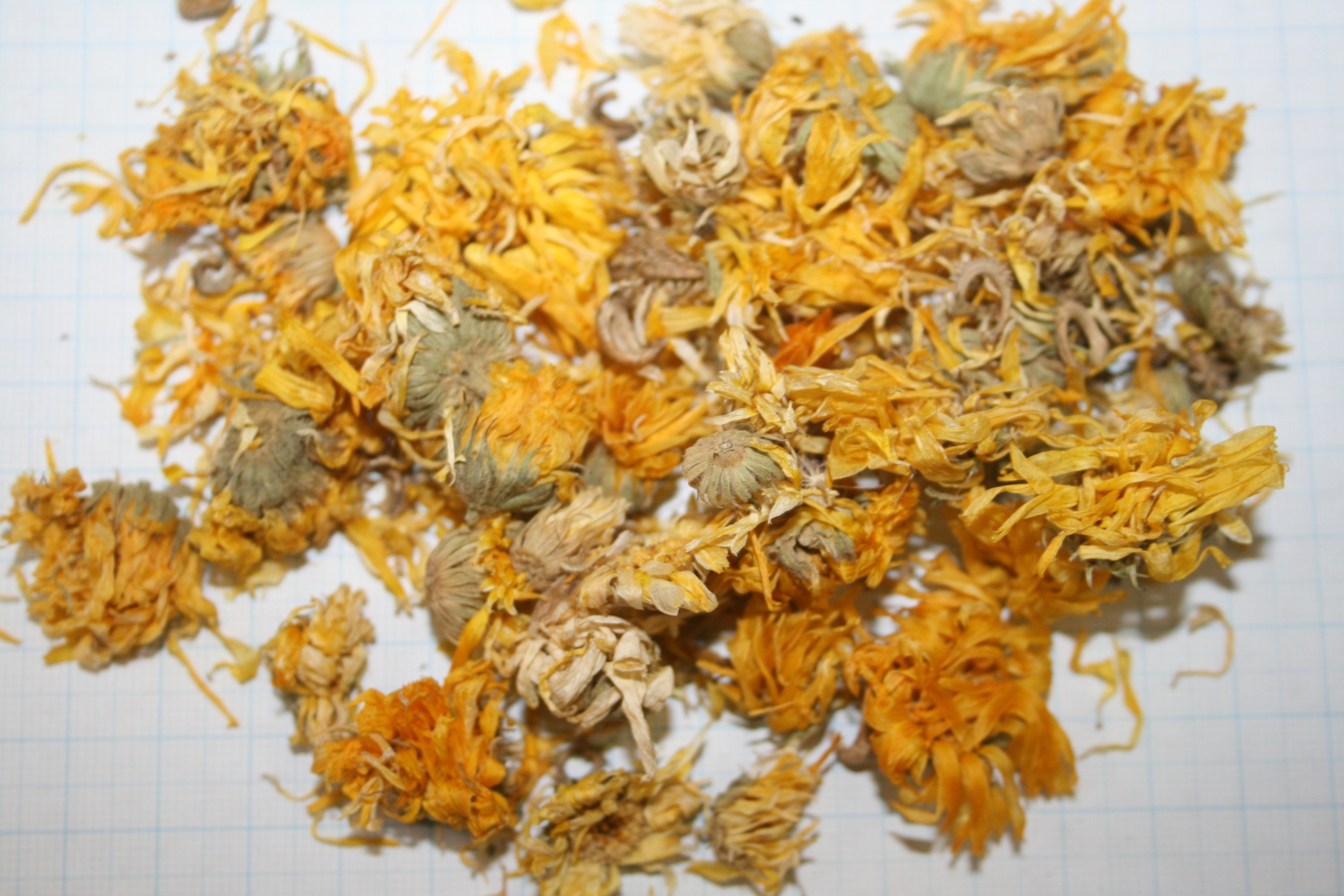 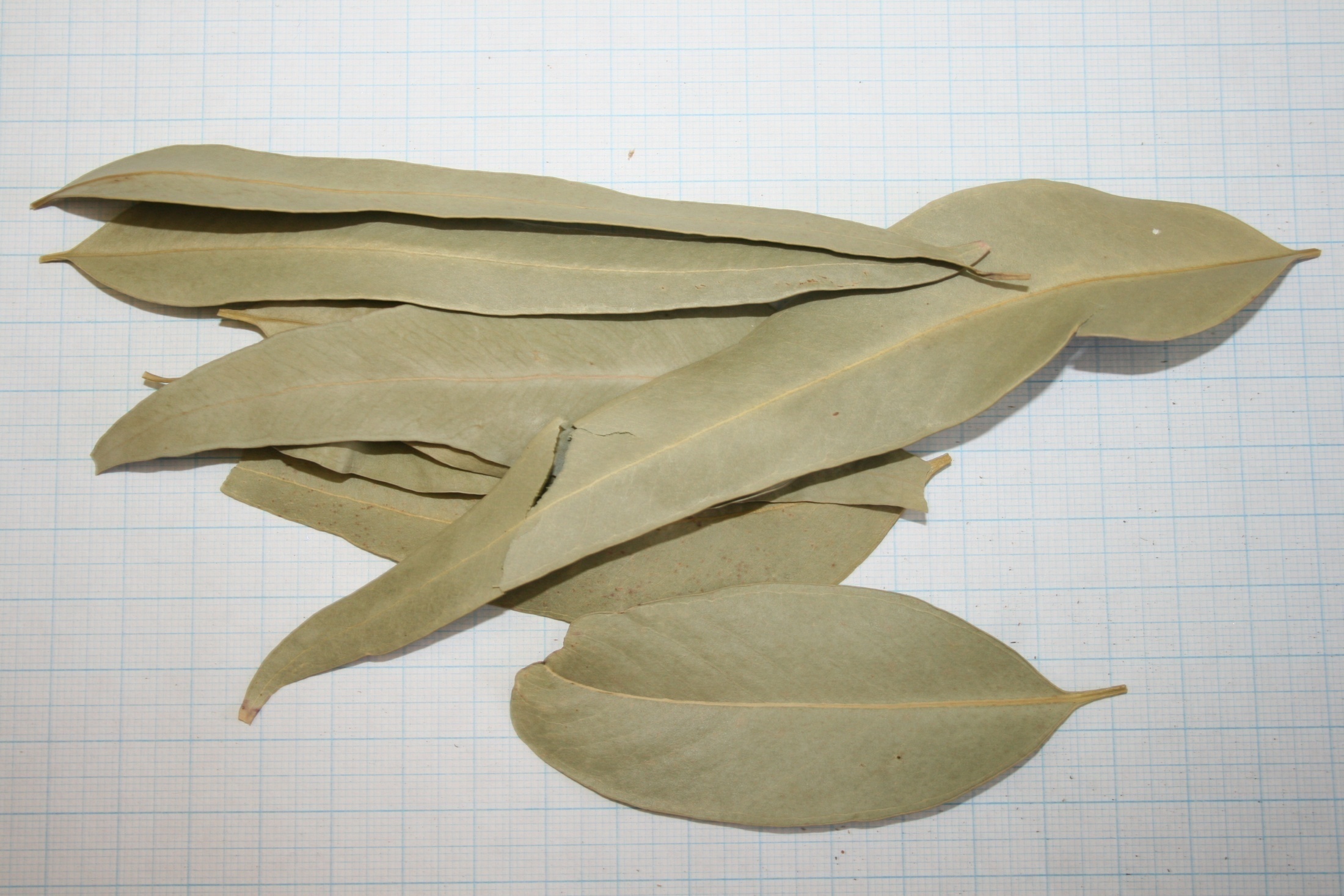 Эвкалипта прутовидного листья
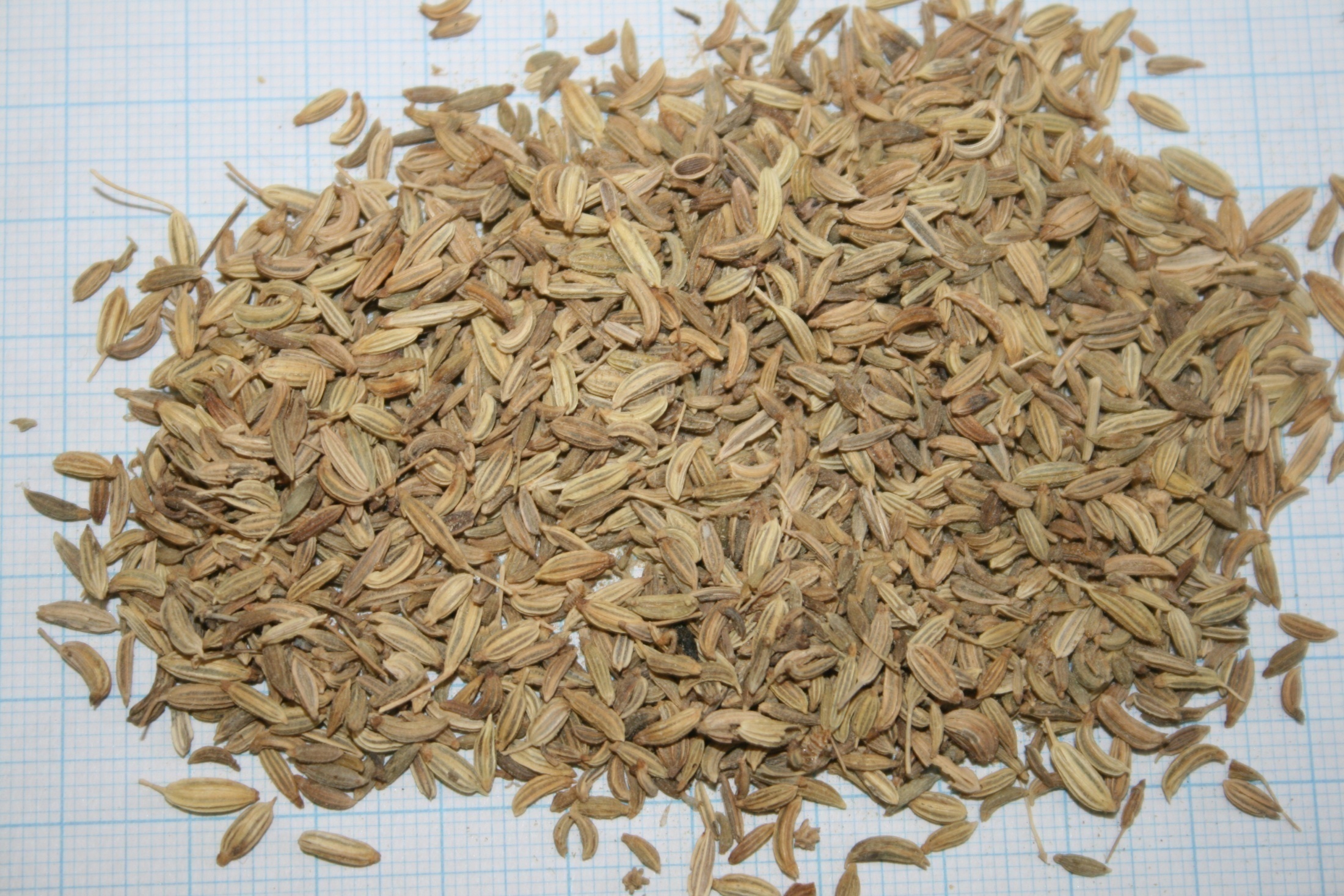 Фенхеля обыкновенного плоды
Тмина обыкновенного плоды
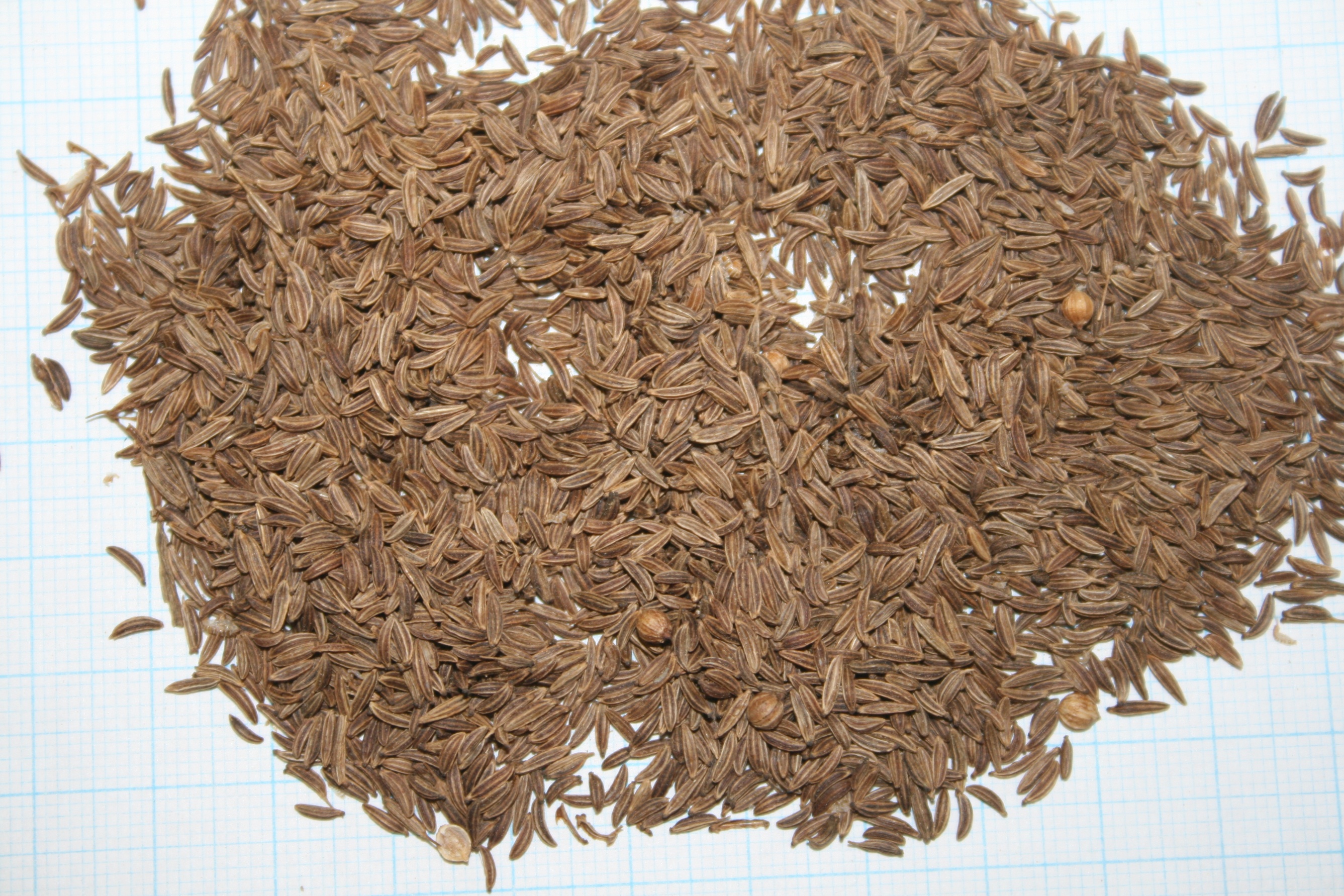 Аниса обыкновенного плоды
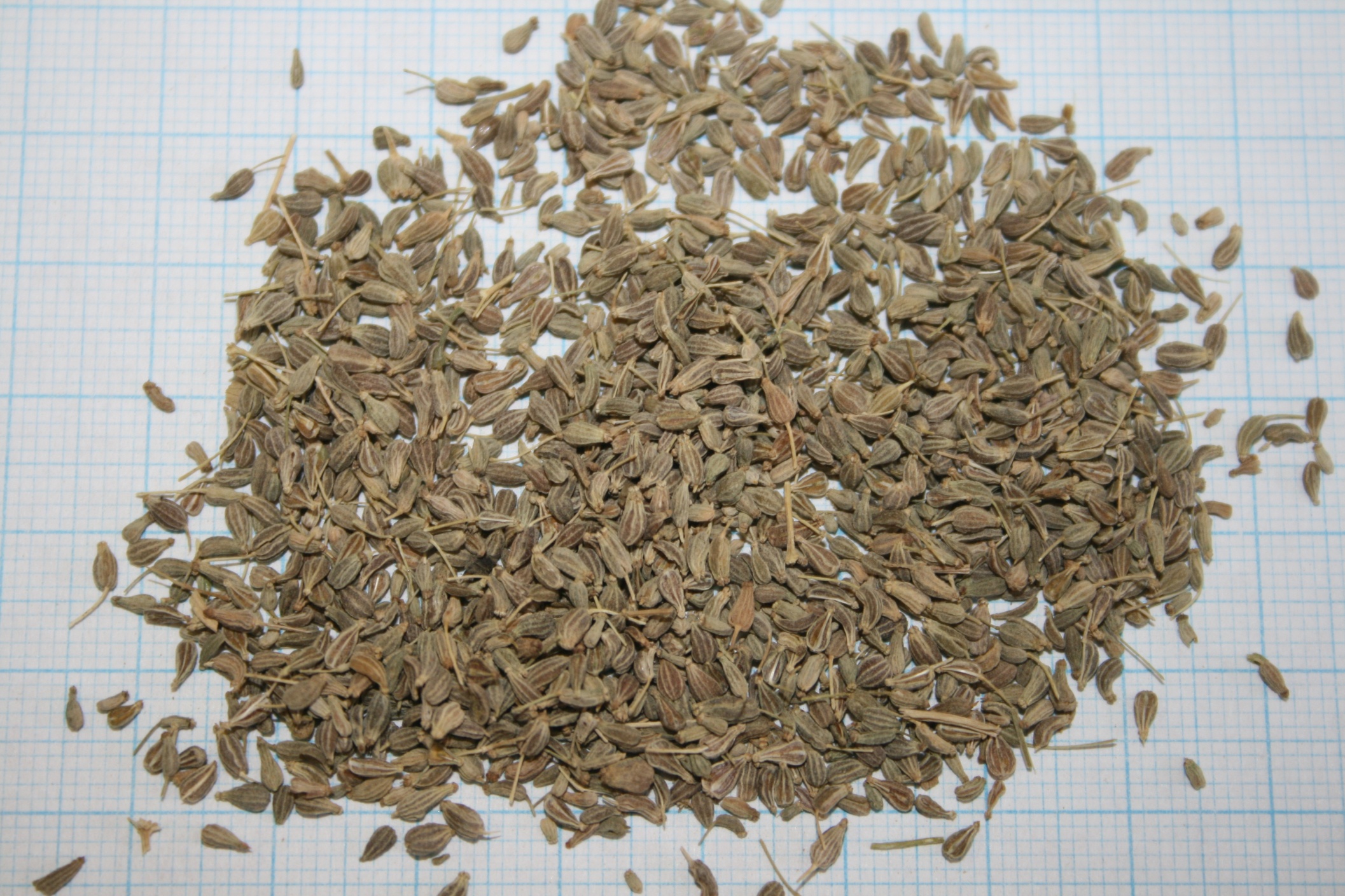 Кориандра посевного плоды
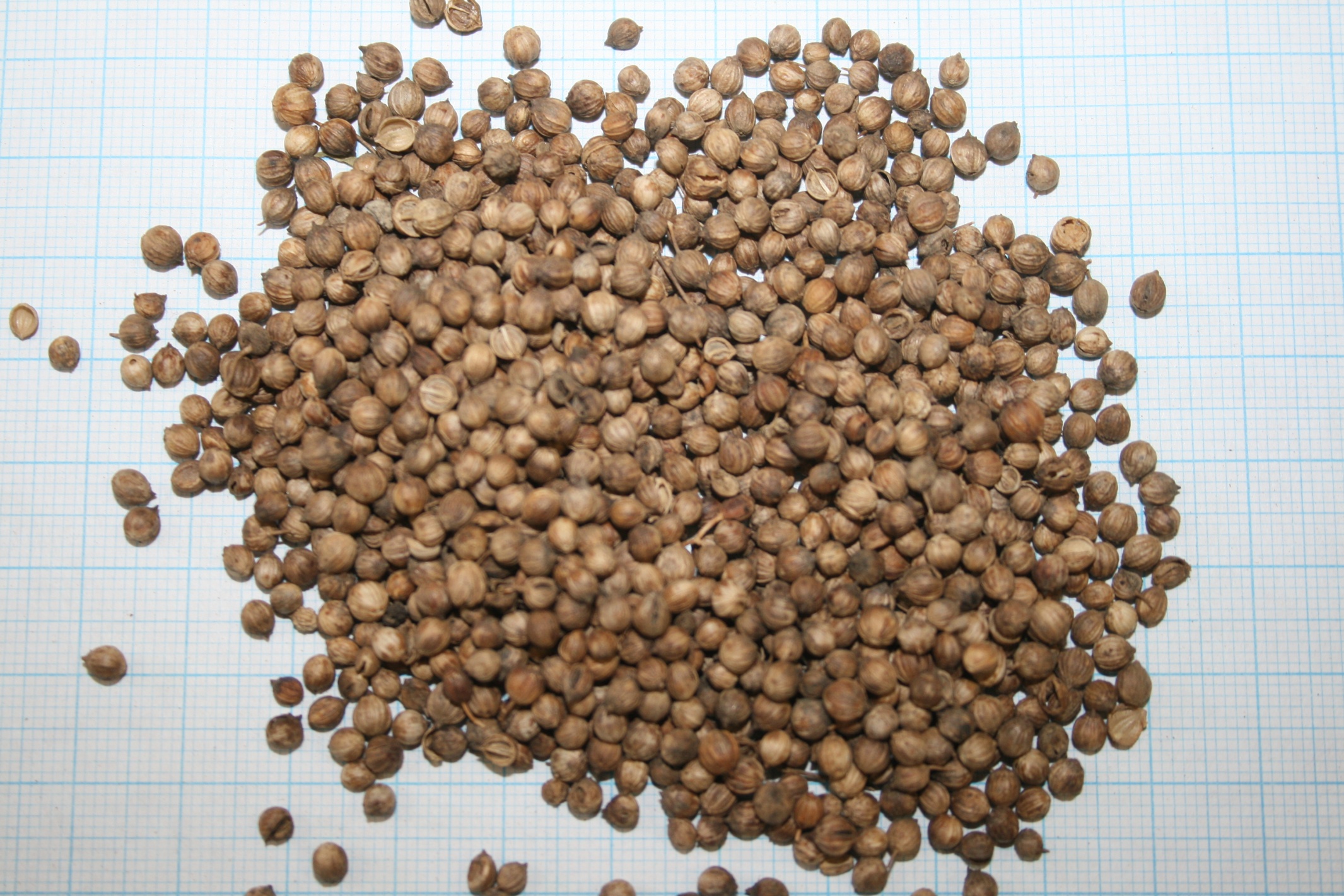 Укропа пахучего плоды
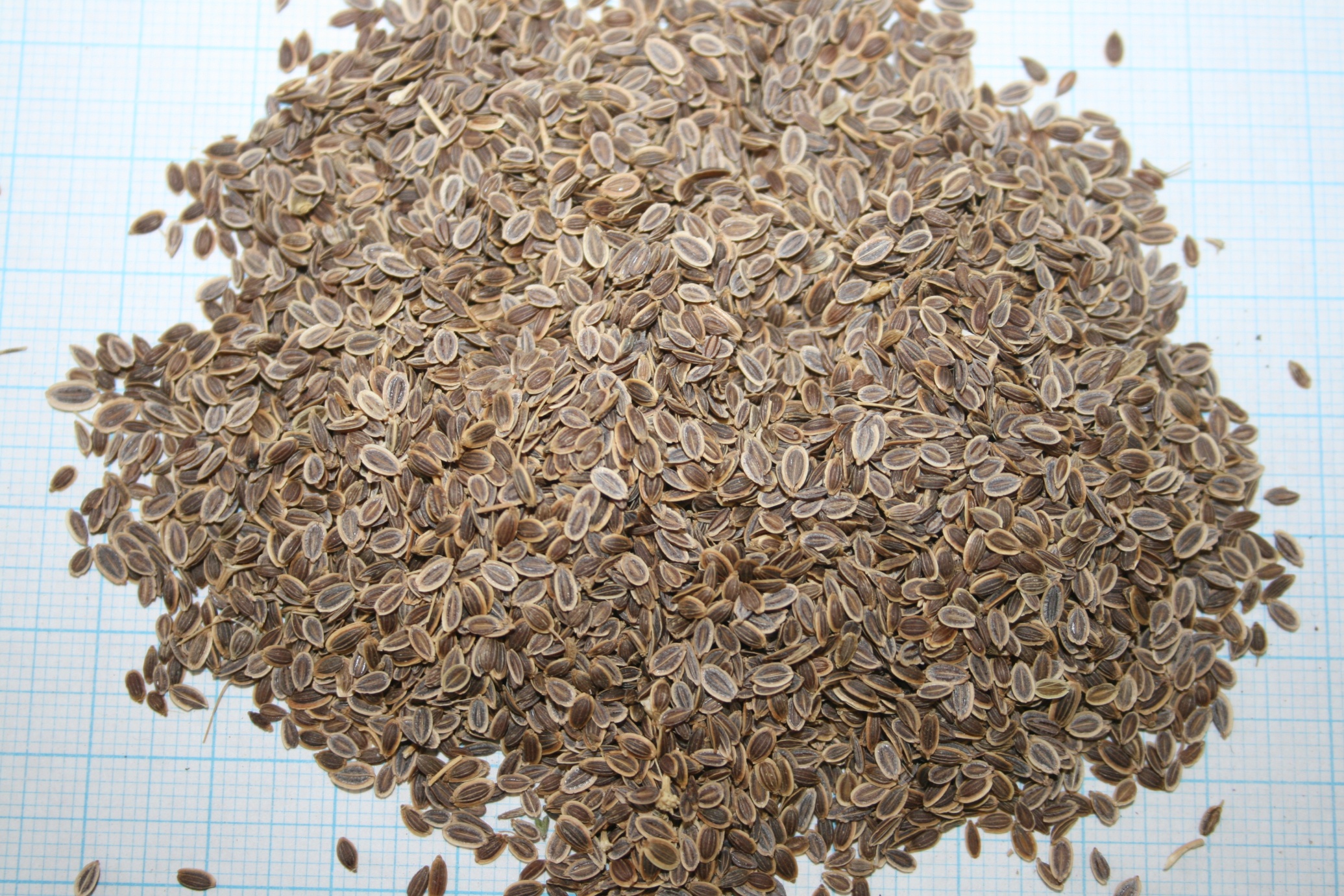 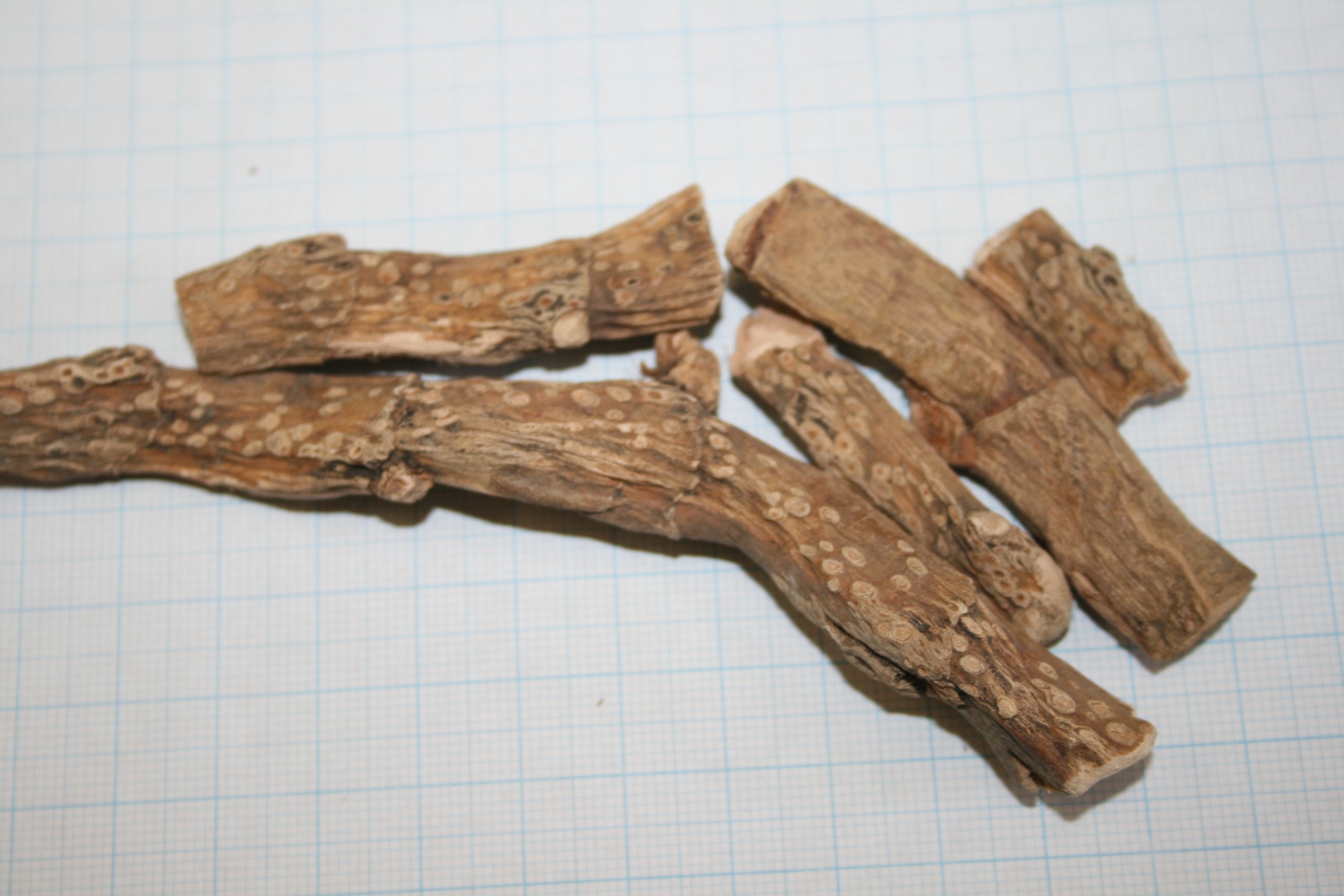 Аира болотного корневища
Тимьяна ползучего трава  (чабреца трава)
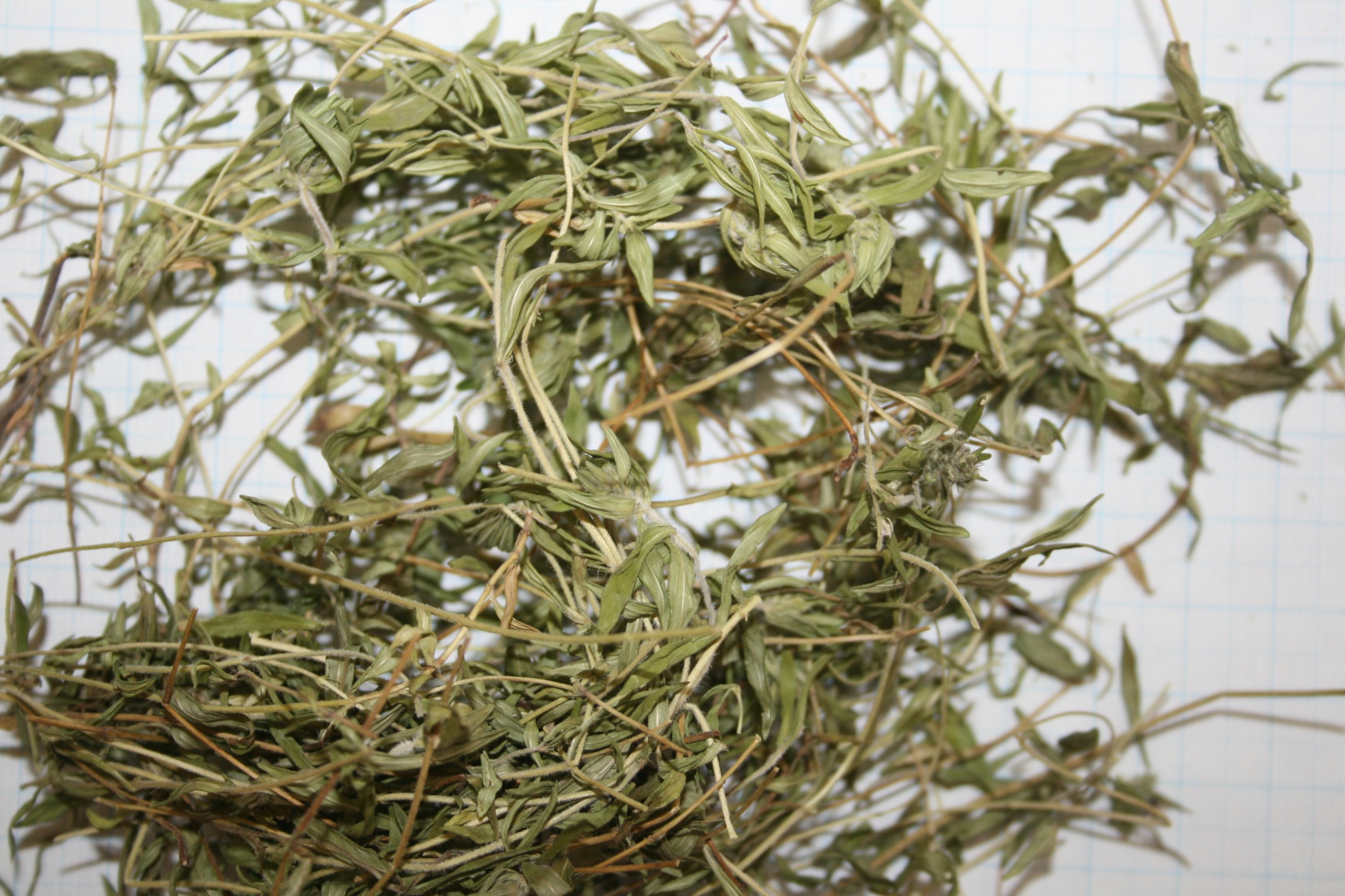 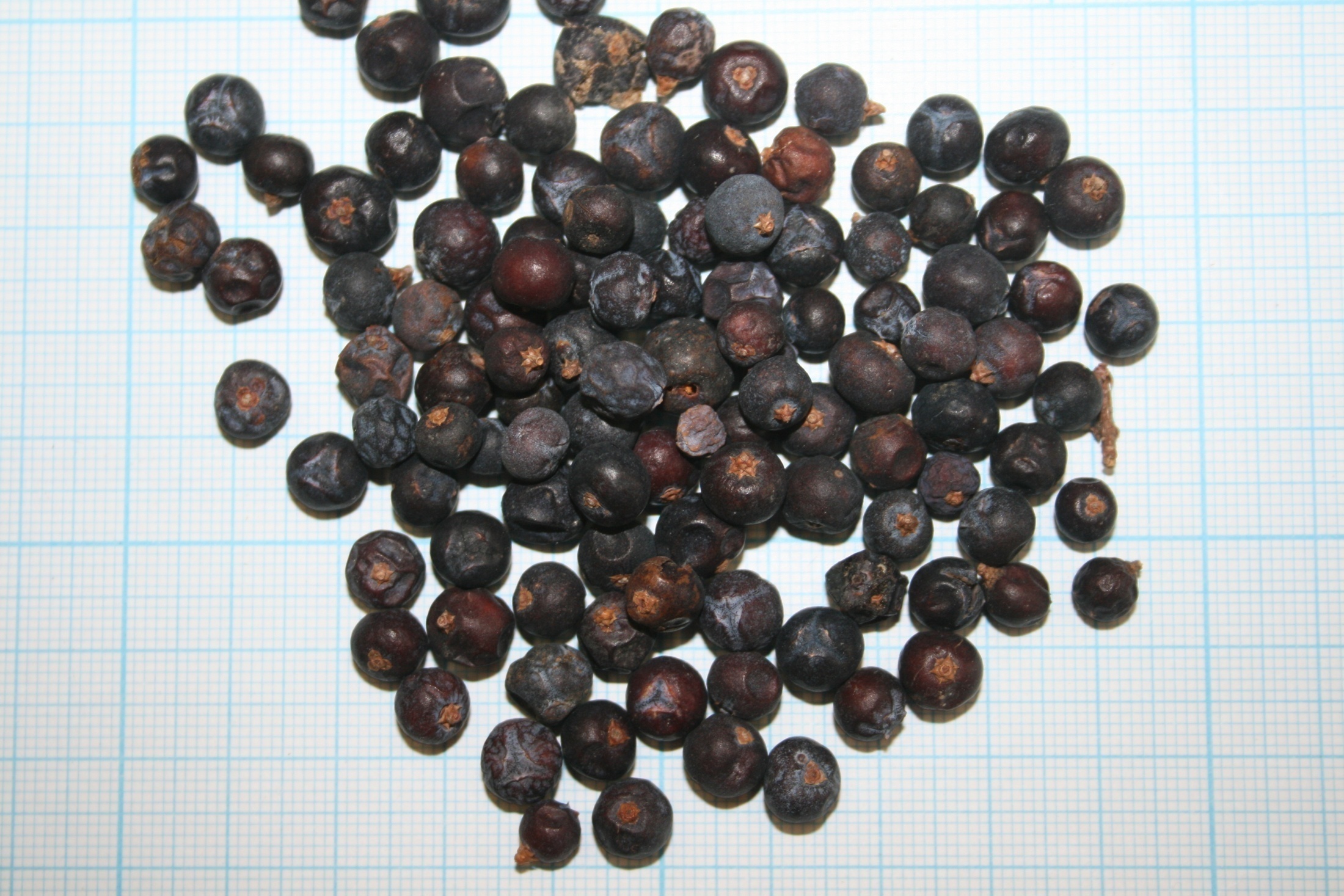 Можжевельника обыкновенного плоды
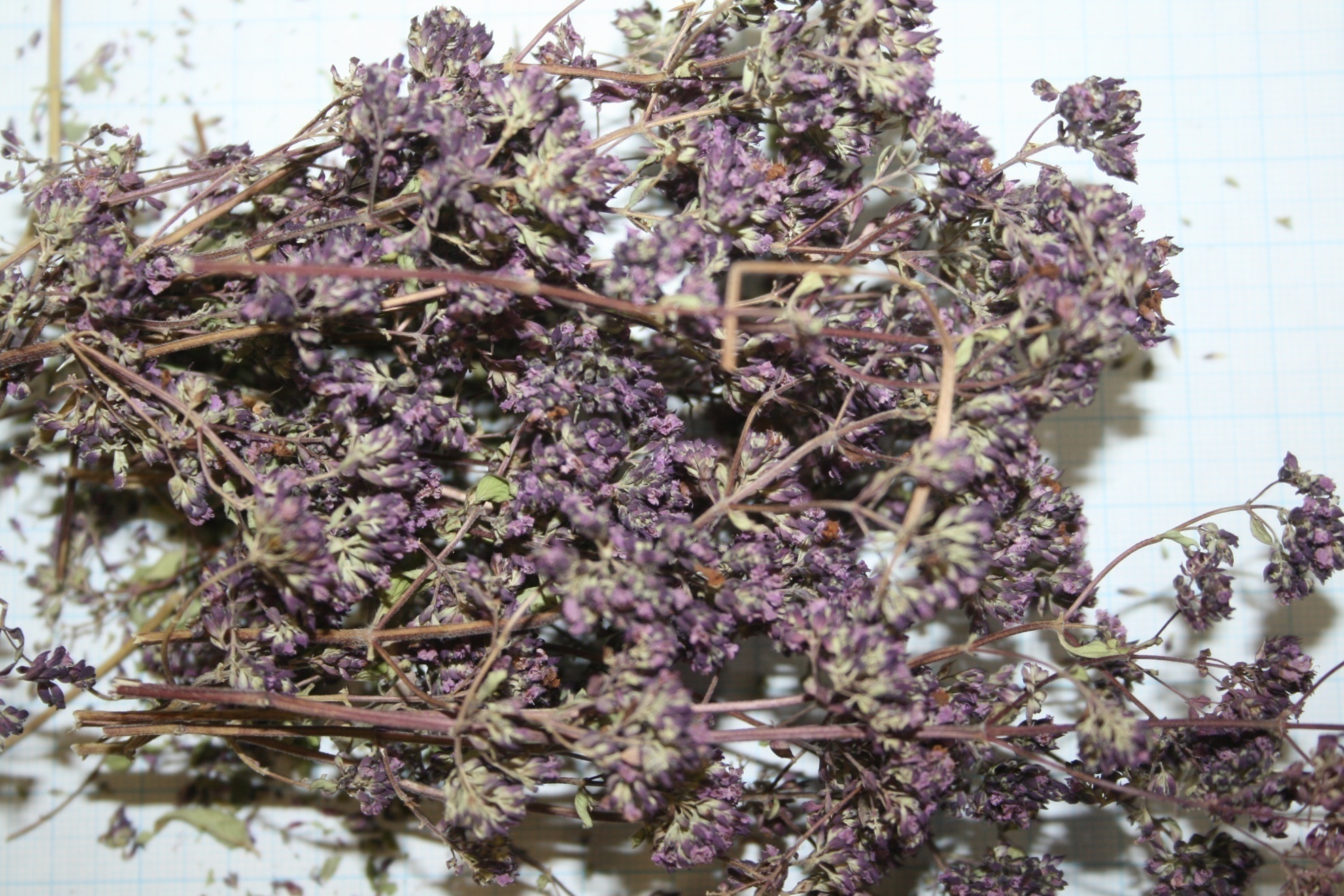 Душицы обыкновенной трава
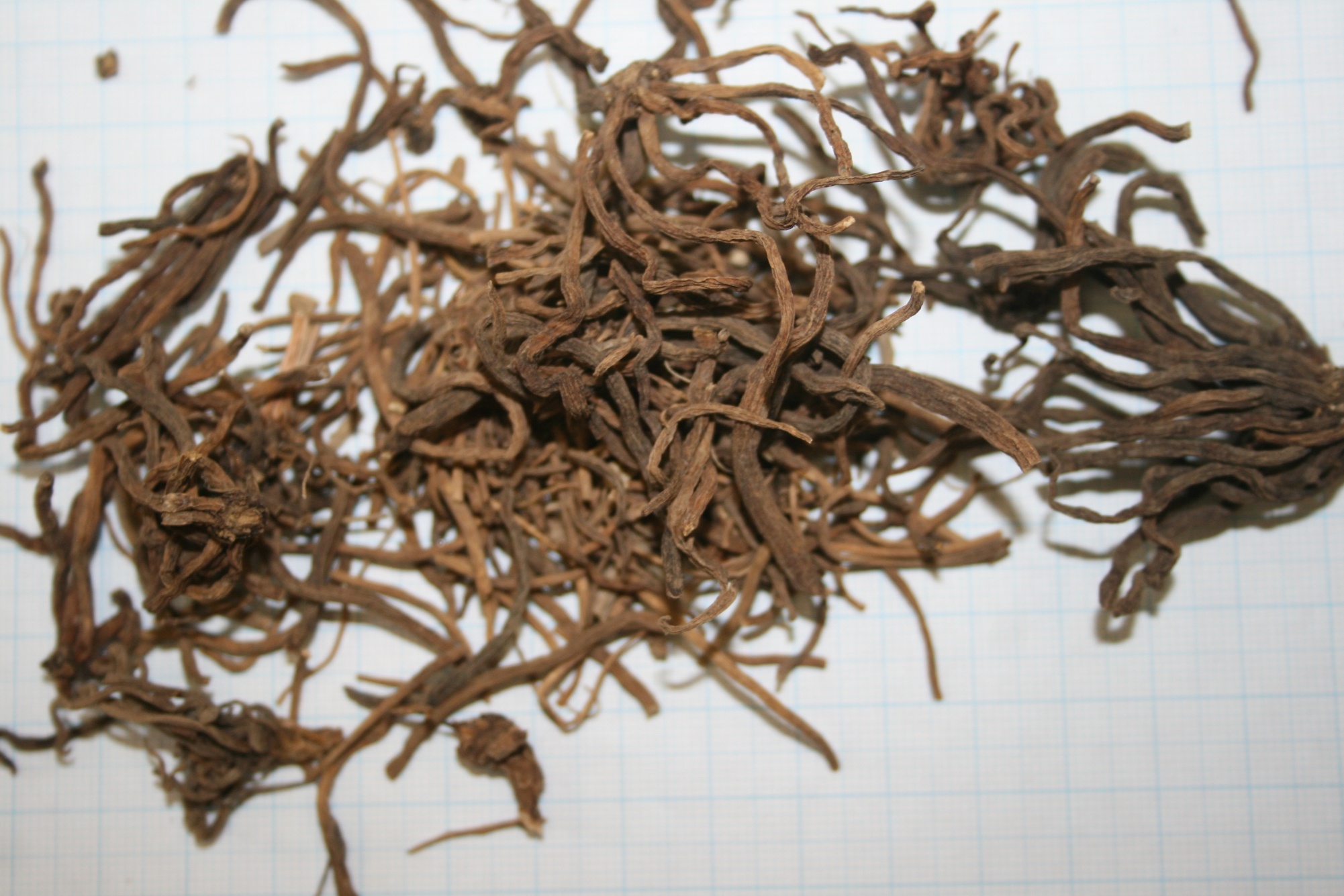 Валерианы лекарственной корневища с корнями
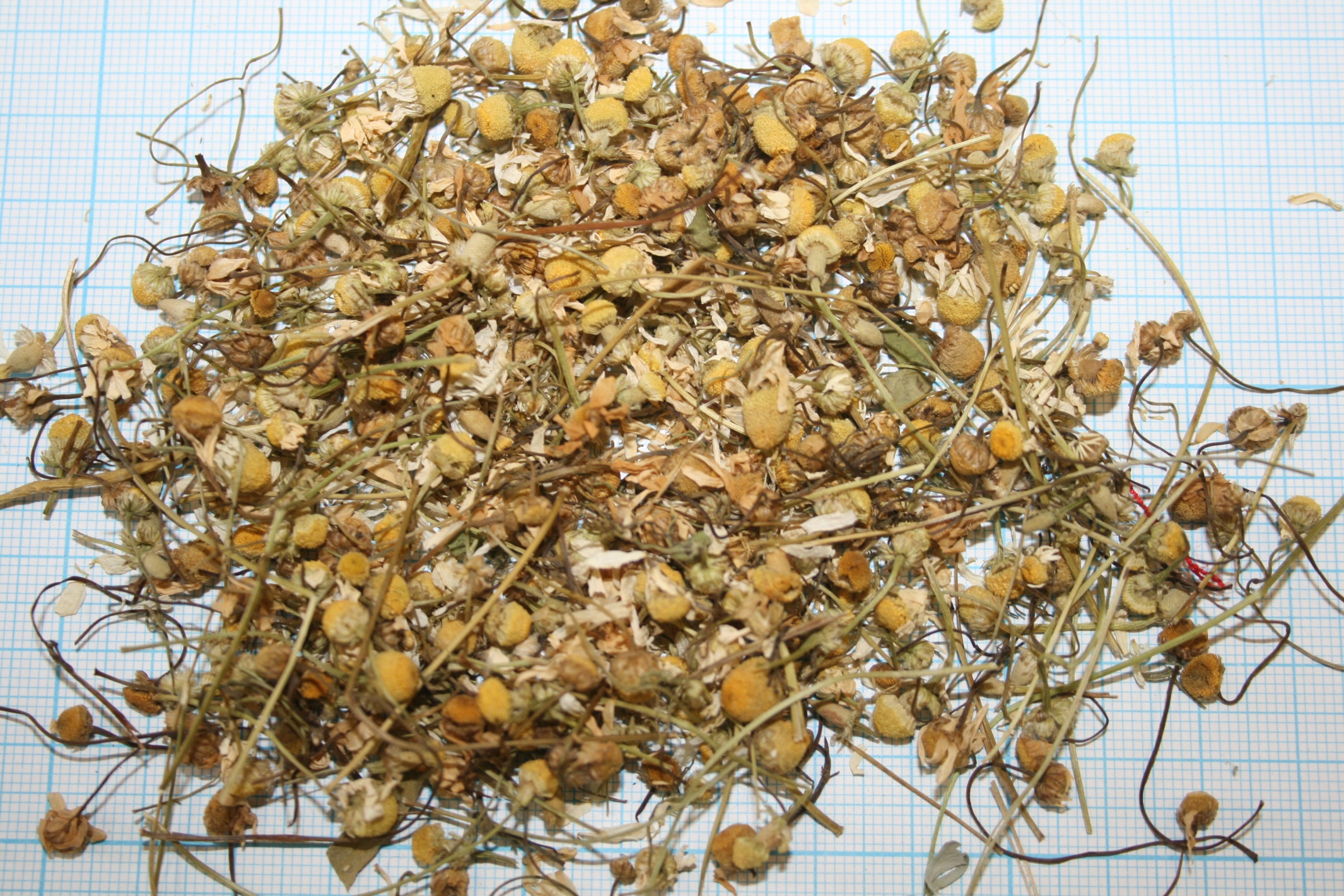 Ромашки аптечной цветки
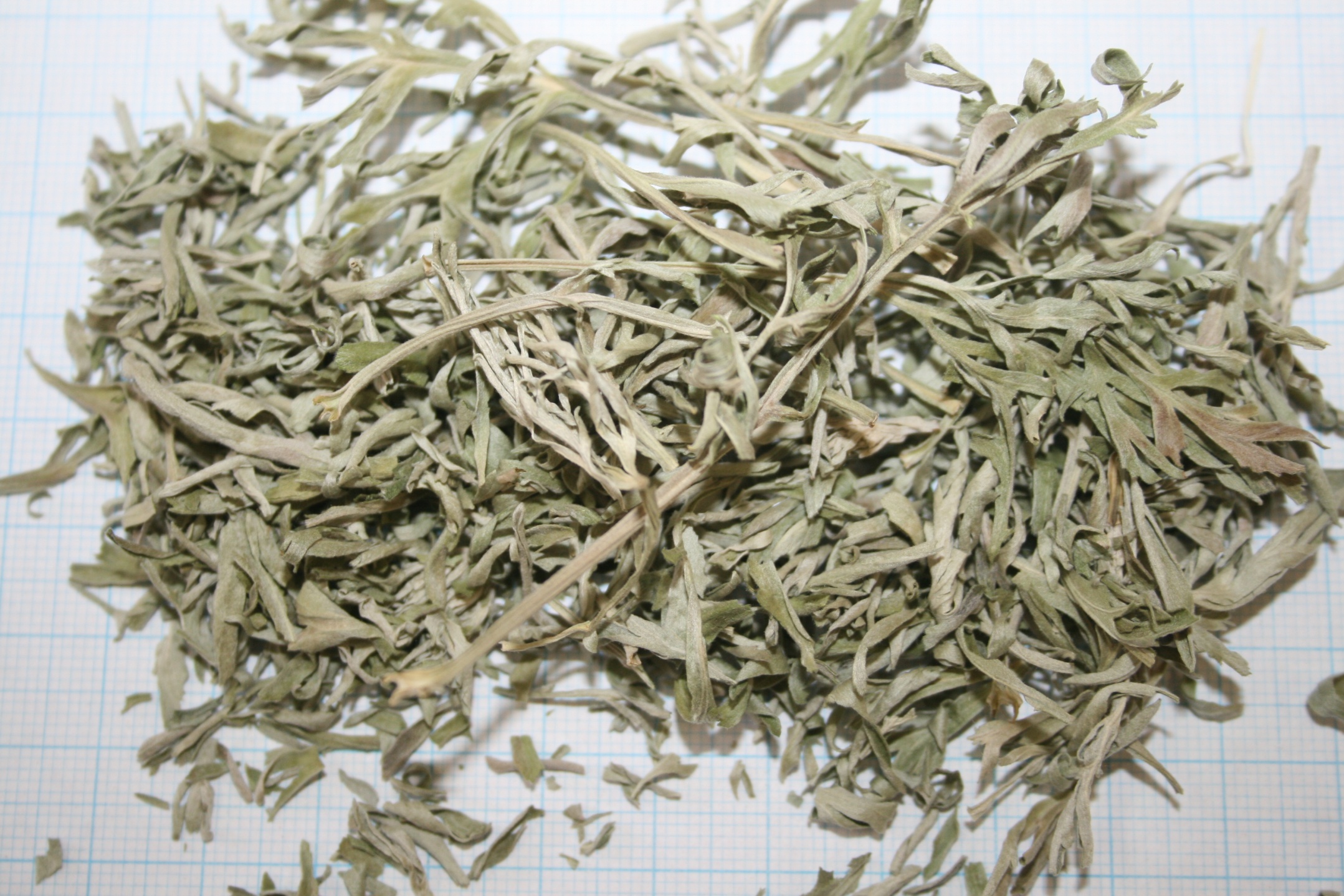 Полыни горькой трава
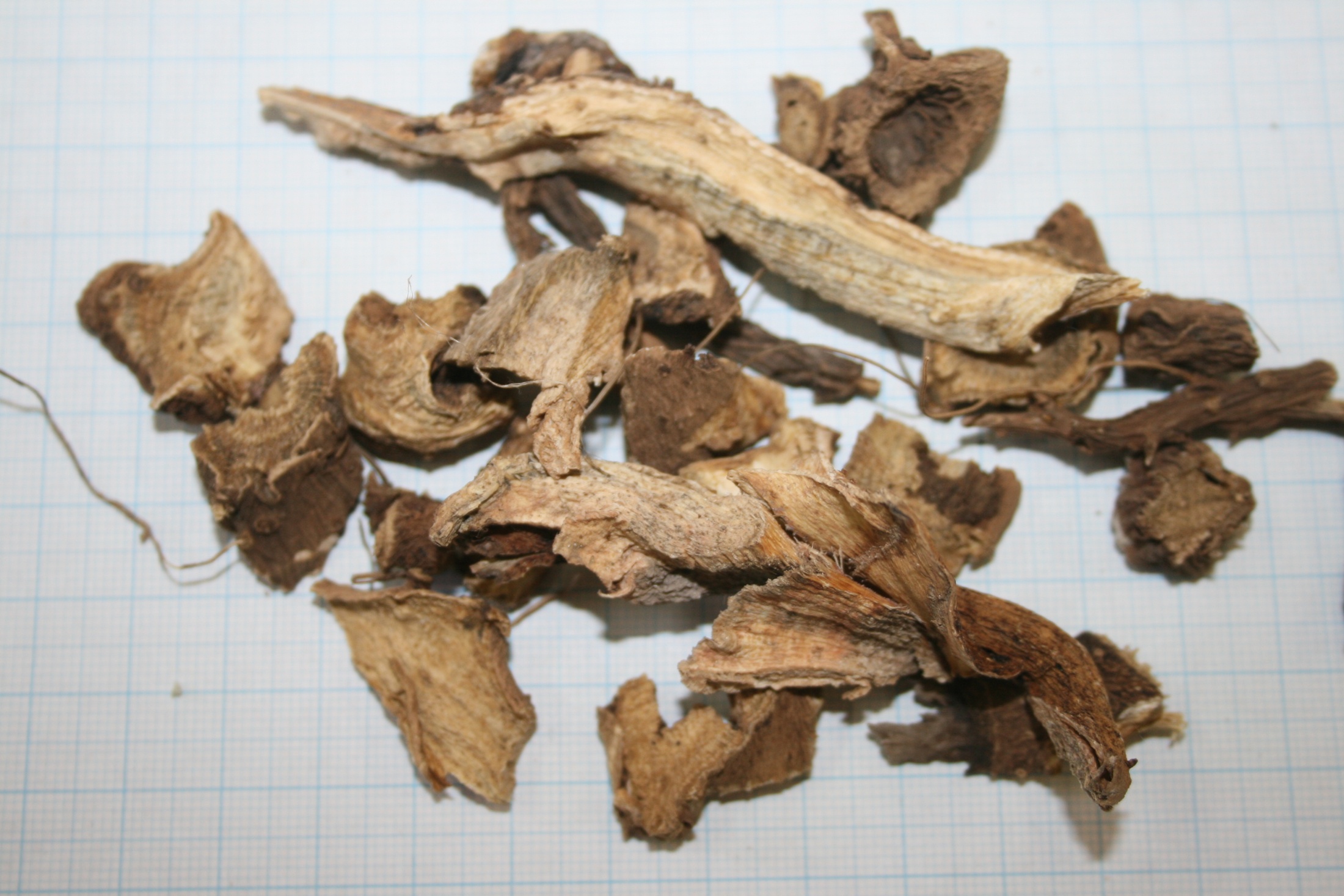 Девясила высокого корневища и корни
Багульника болотного побеи
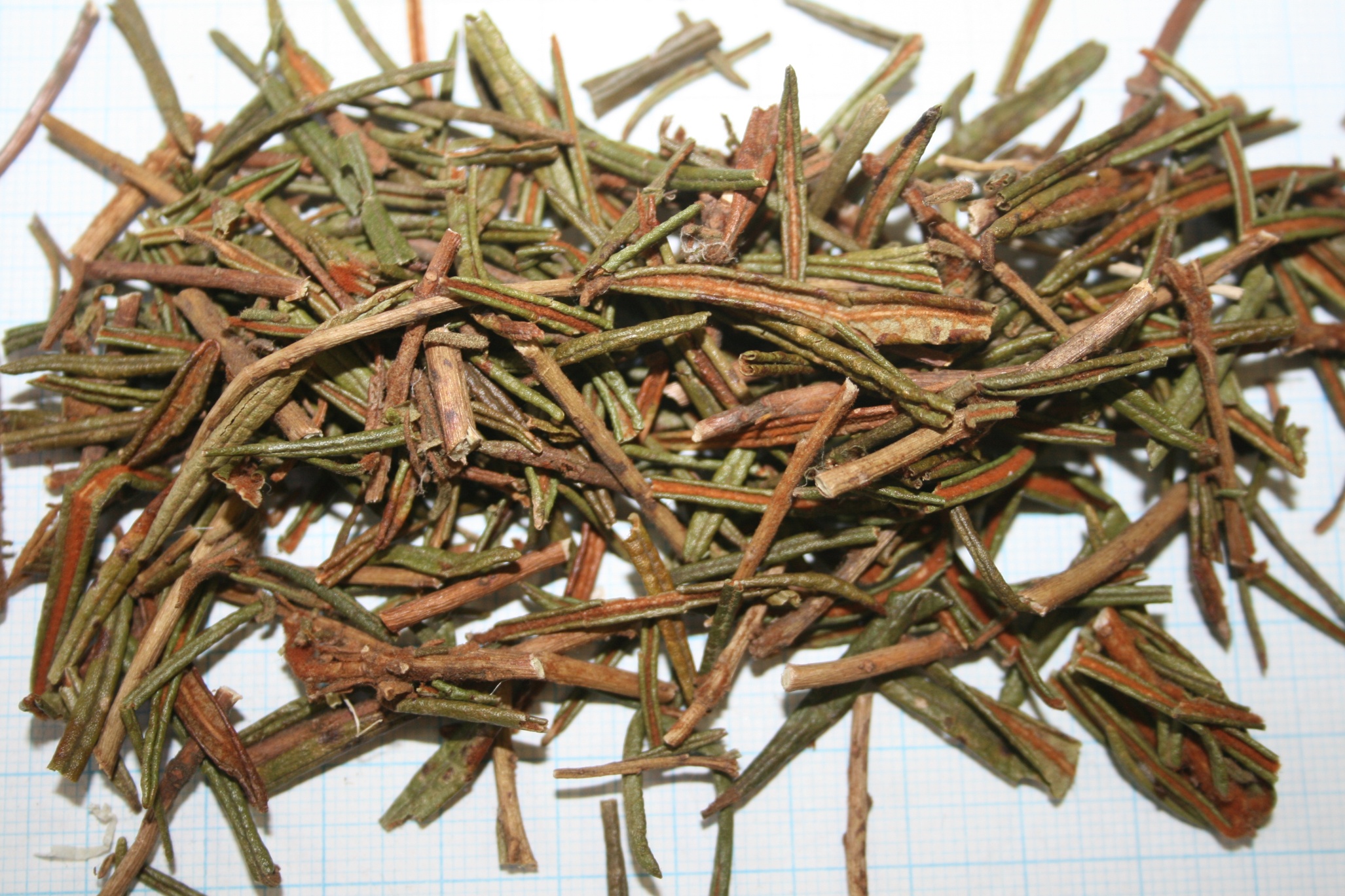 Зверобоя трава
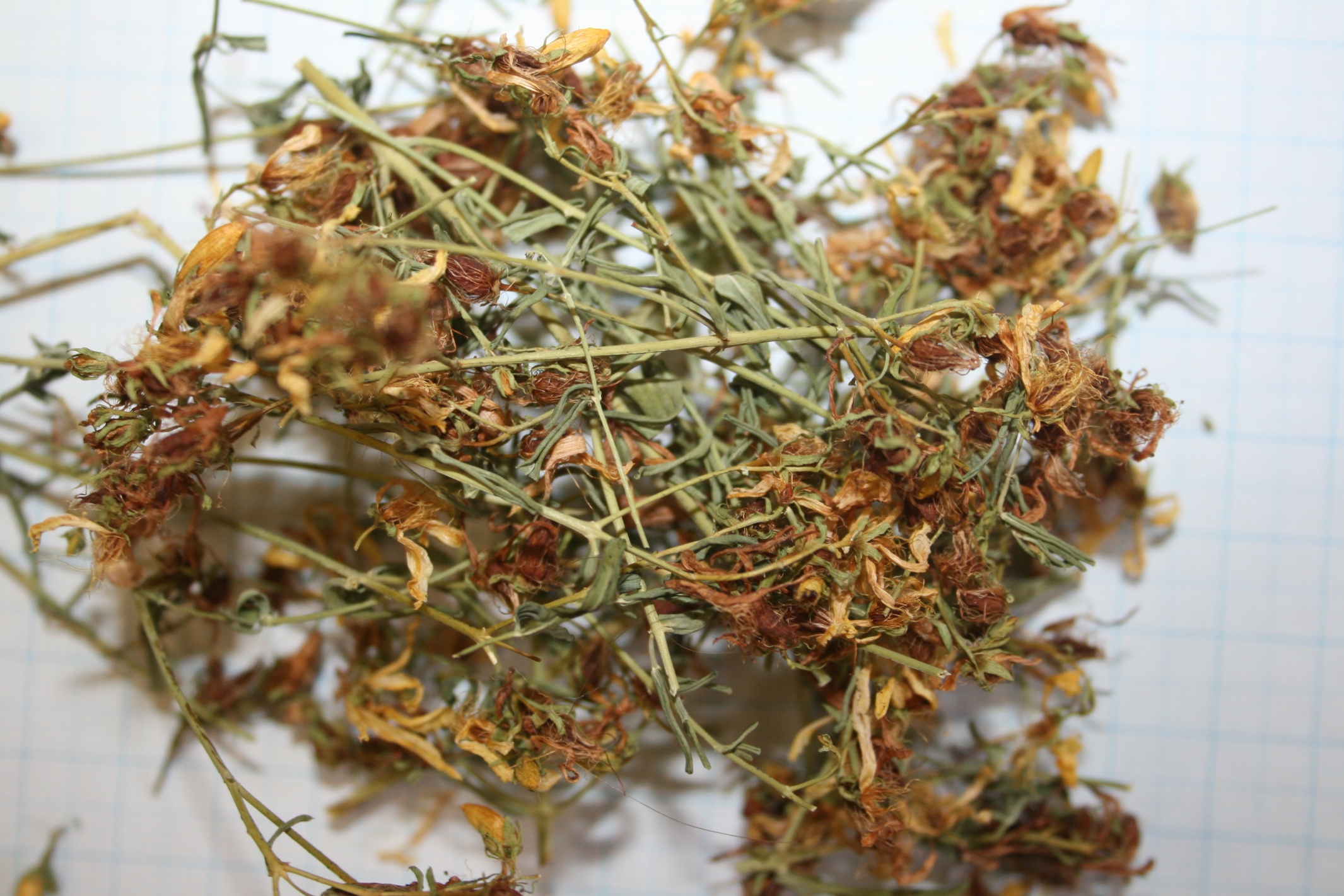 Горца птичьего трава
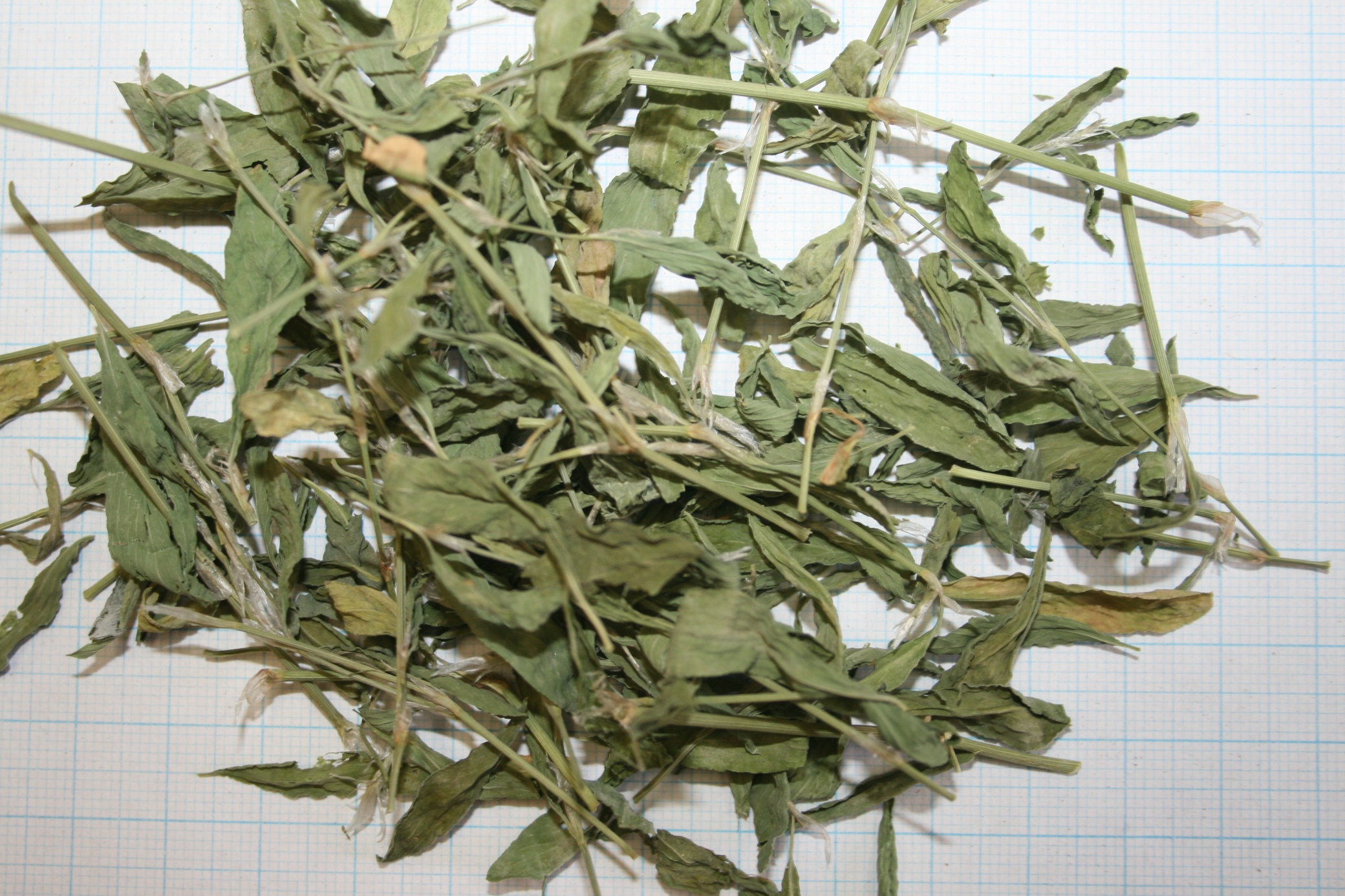 Боярышника плоды
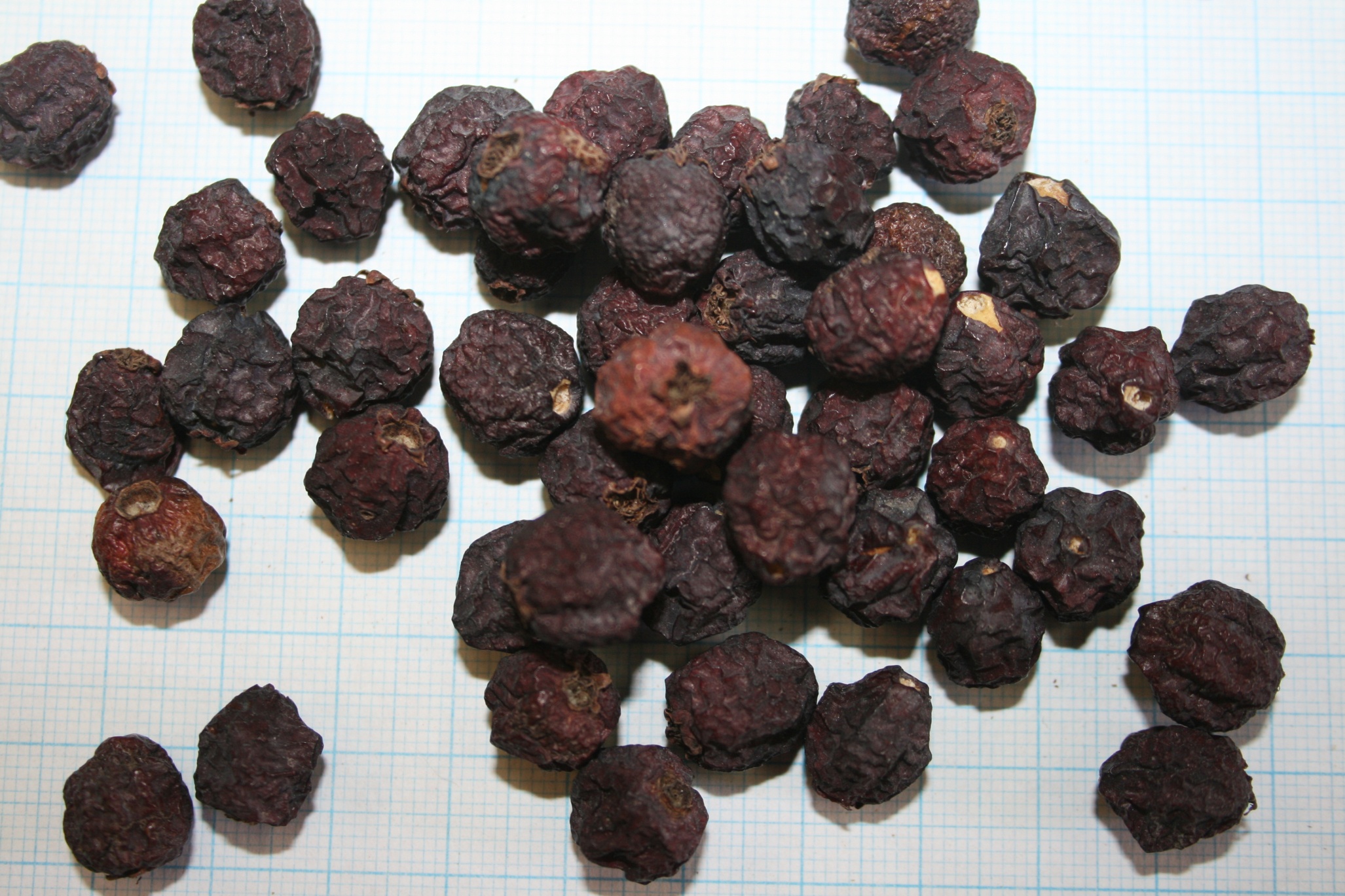 Аронии черноплодной плоды сухие
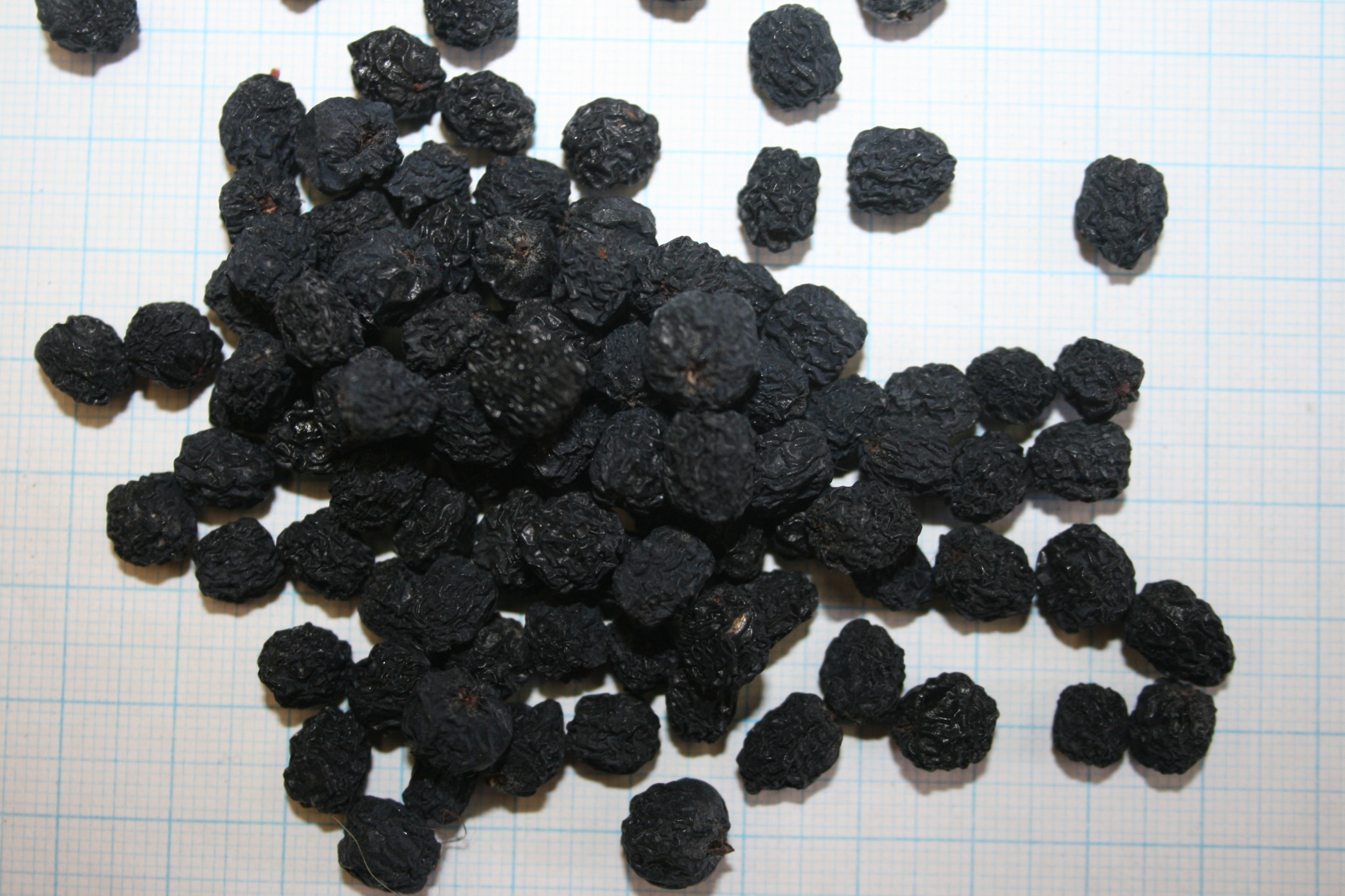 Пустырника трава
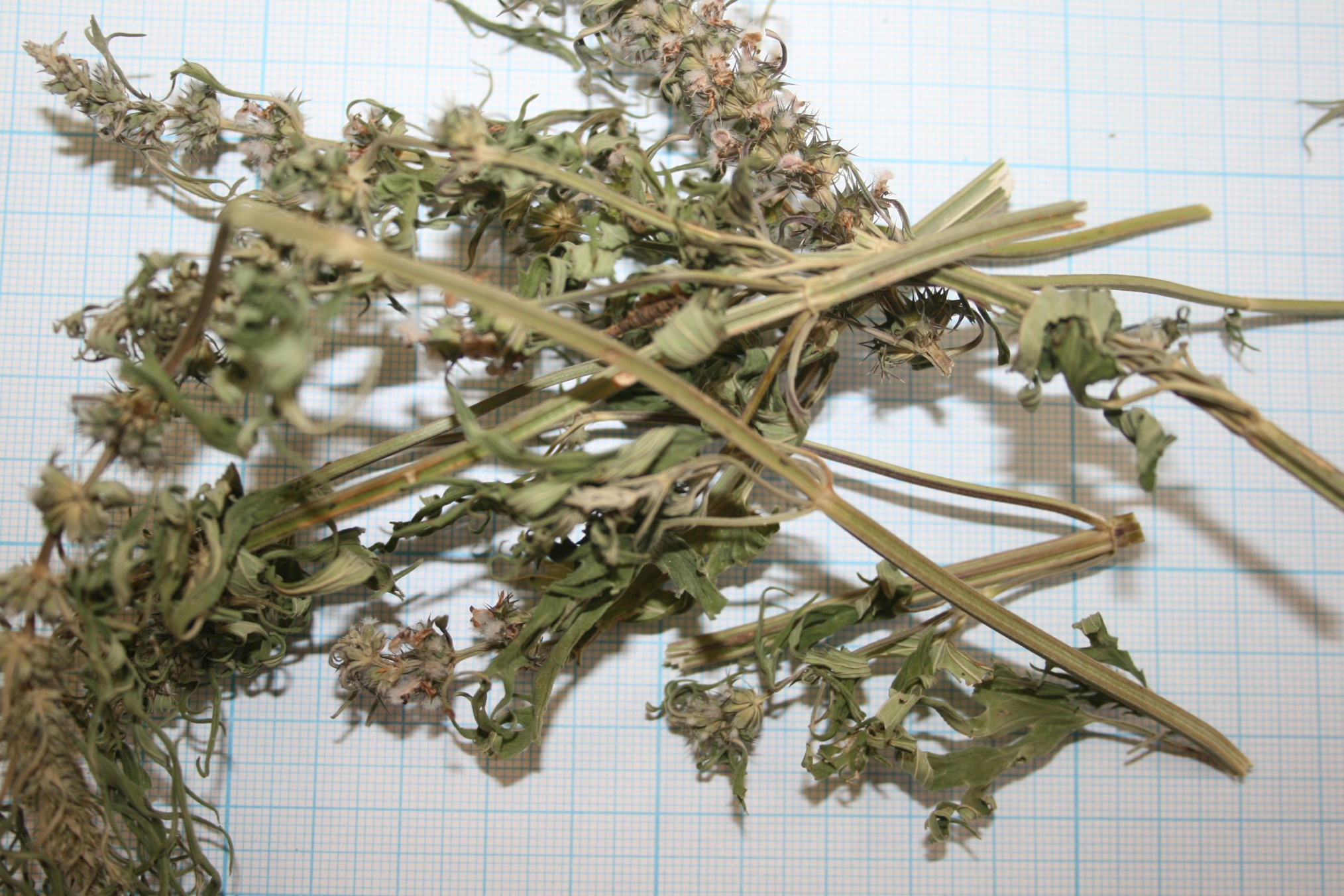 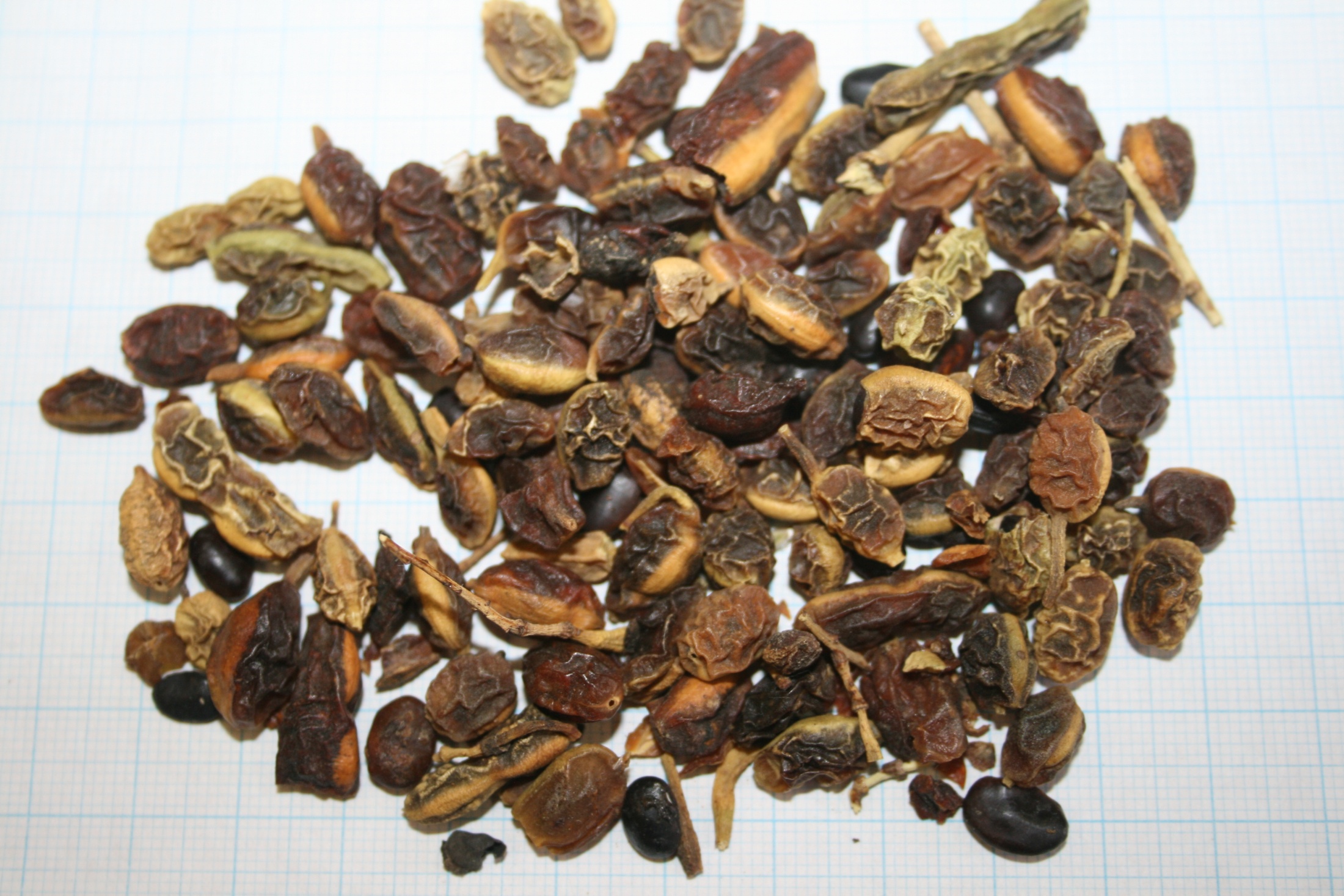 Софоры японской плоды
Череды трехраздельной трава
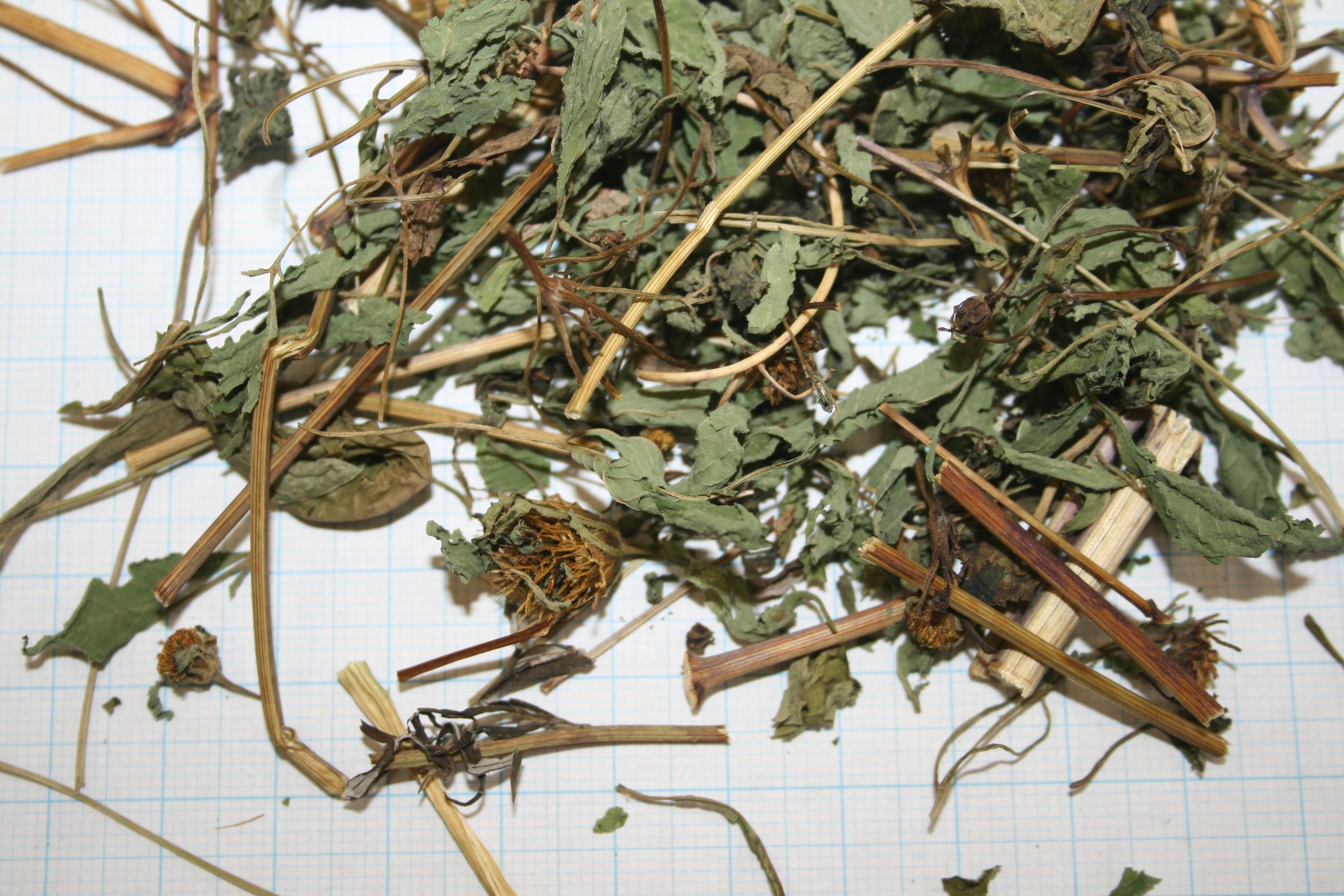 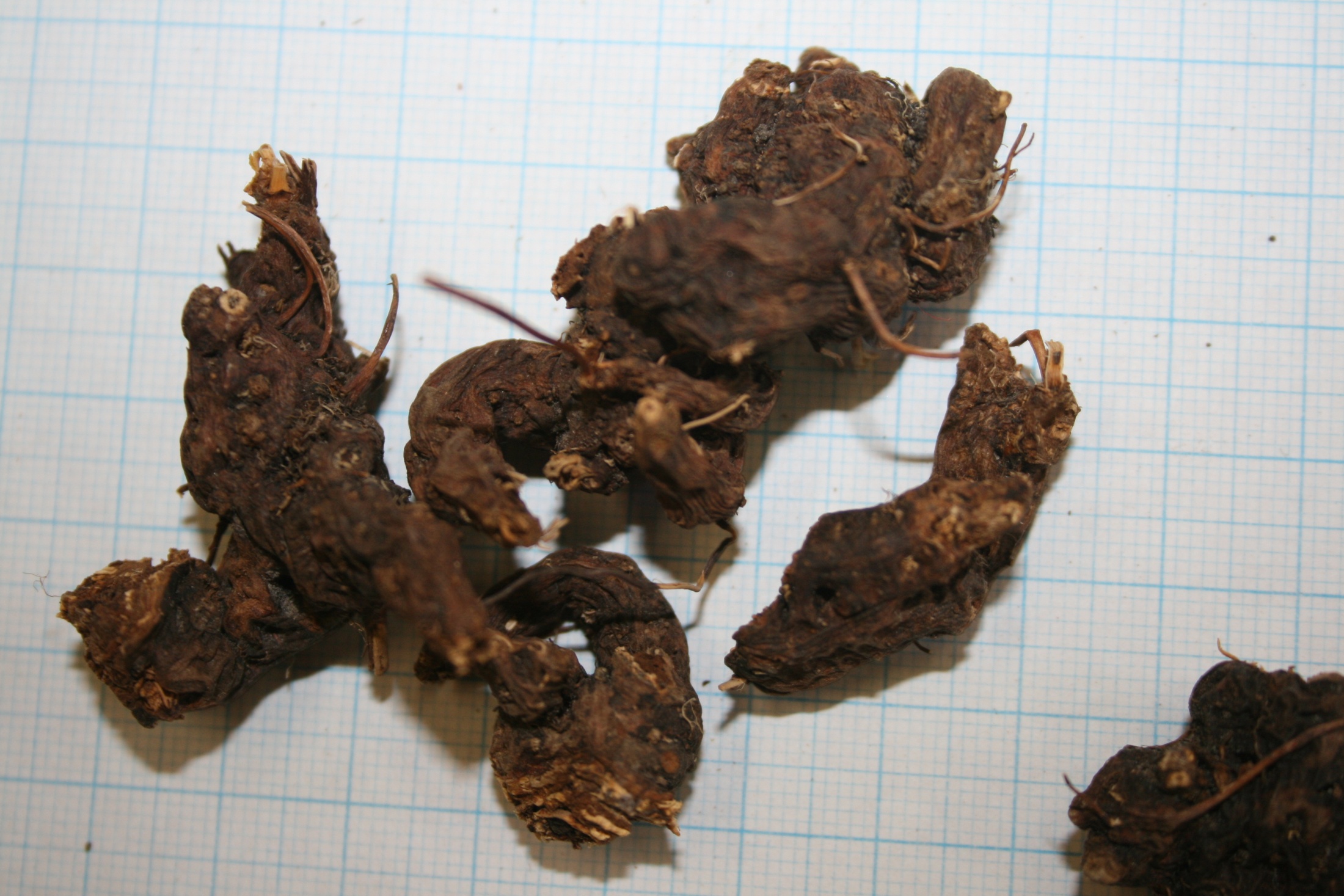 Лапчатки прямостоячей корневища
Кровохлебки лекарственной корневища и корни
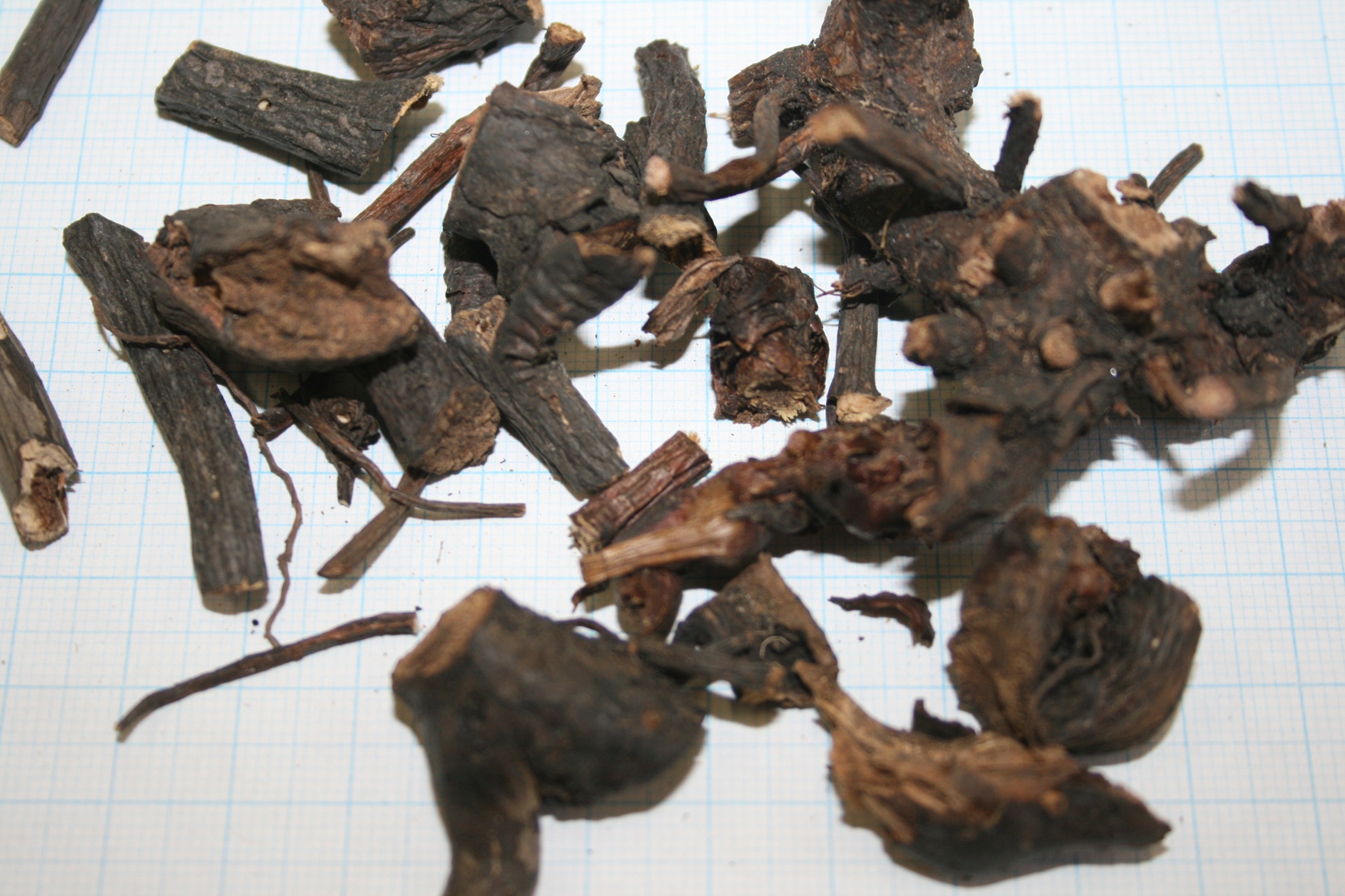 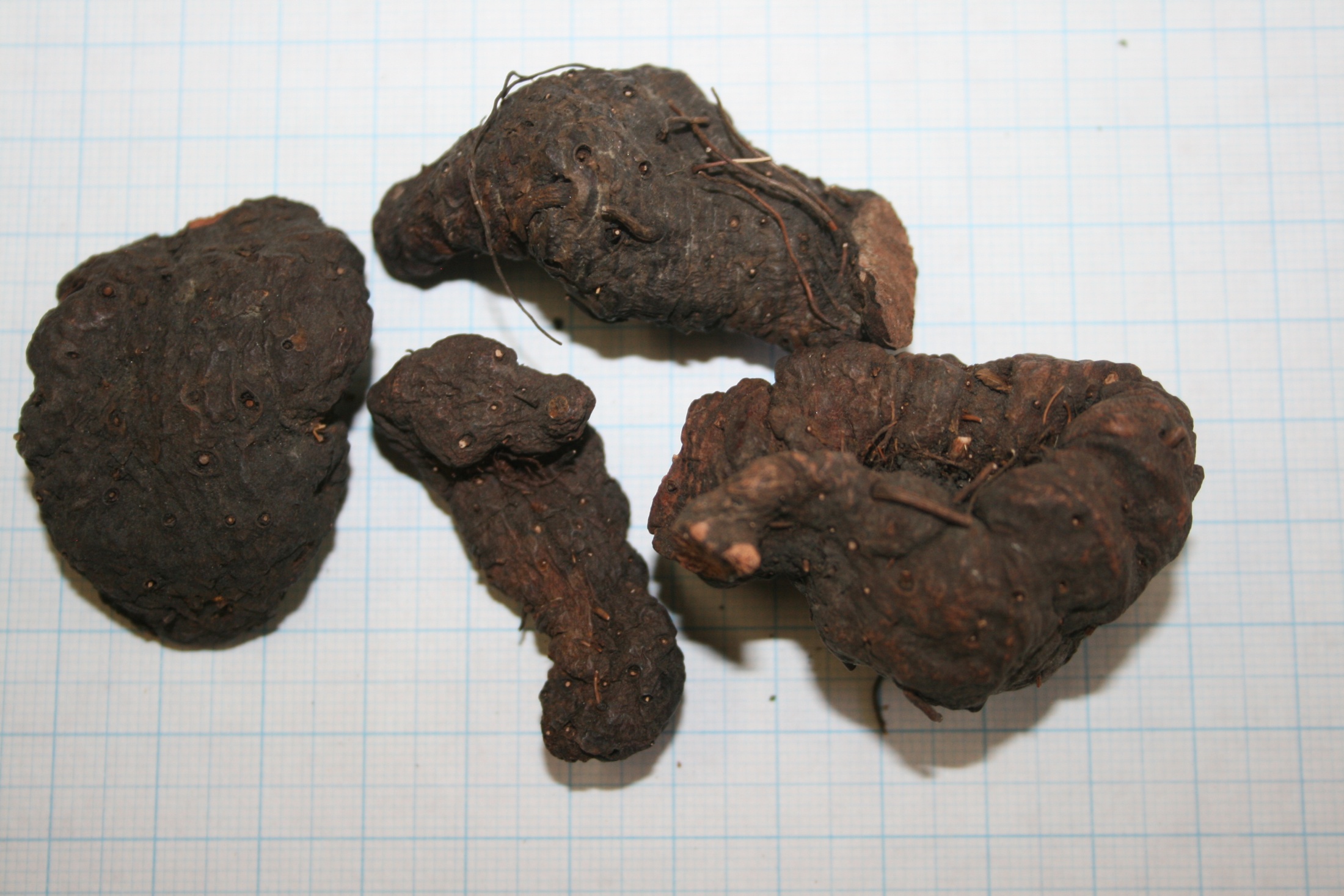 Змевика корневища
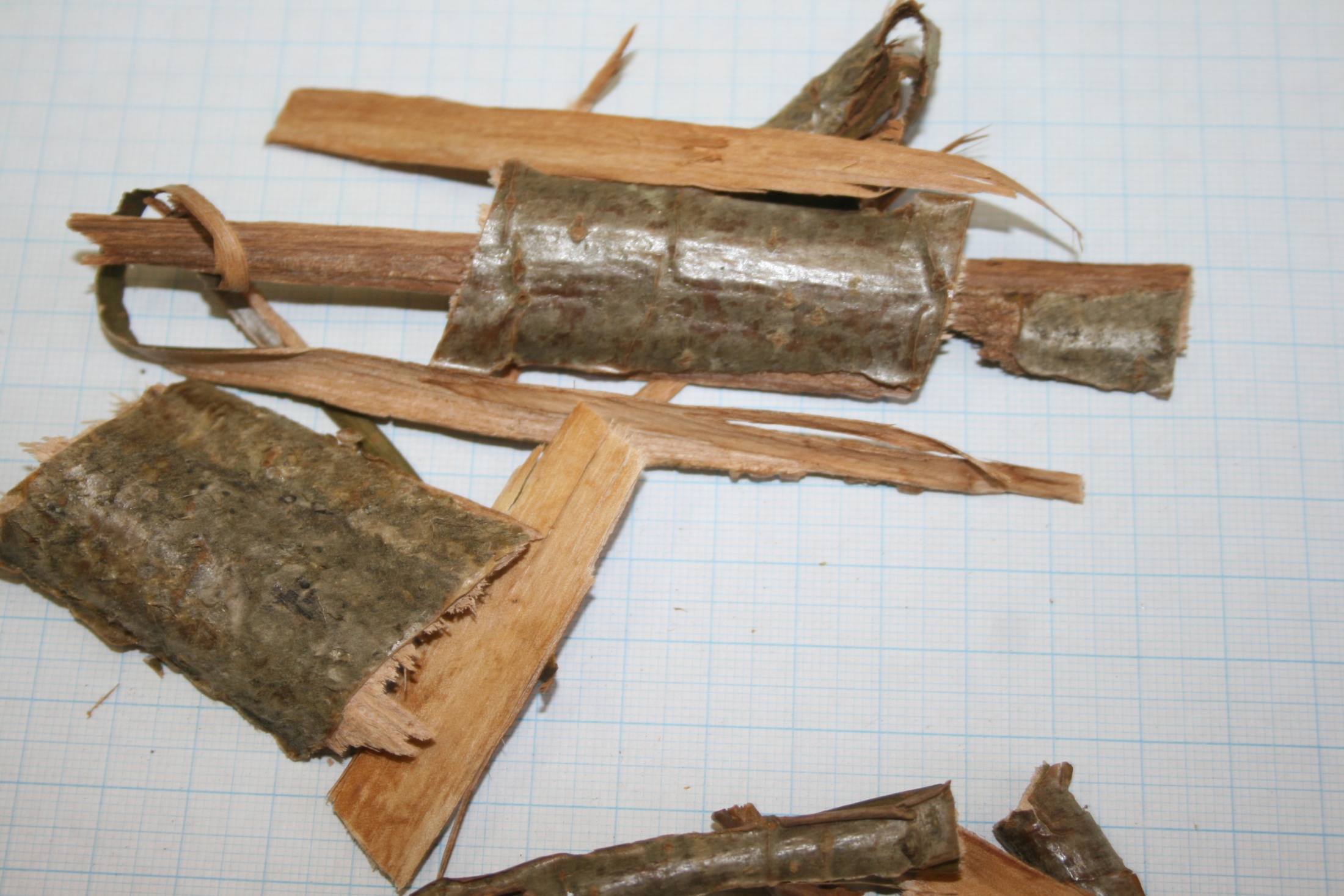 Дуба кора
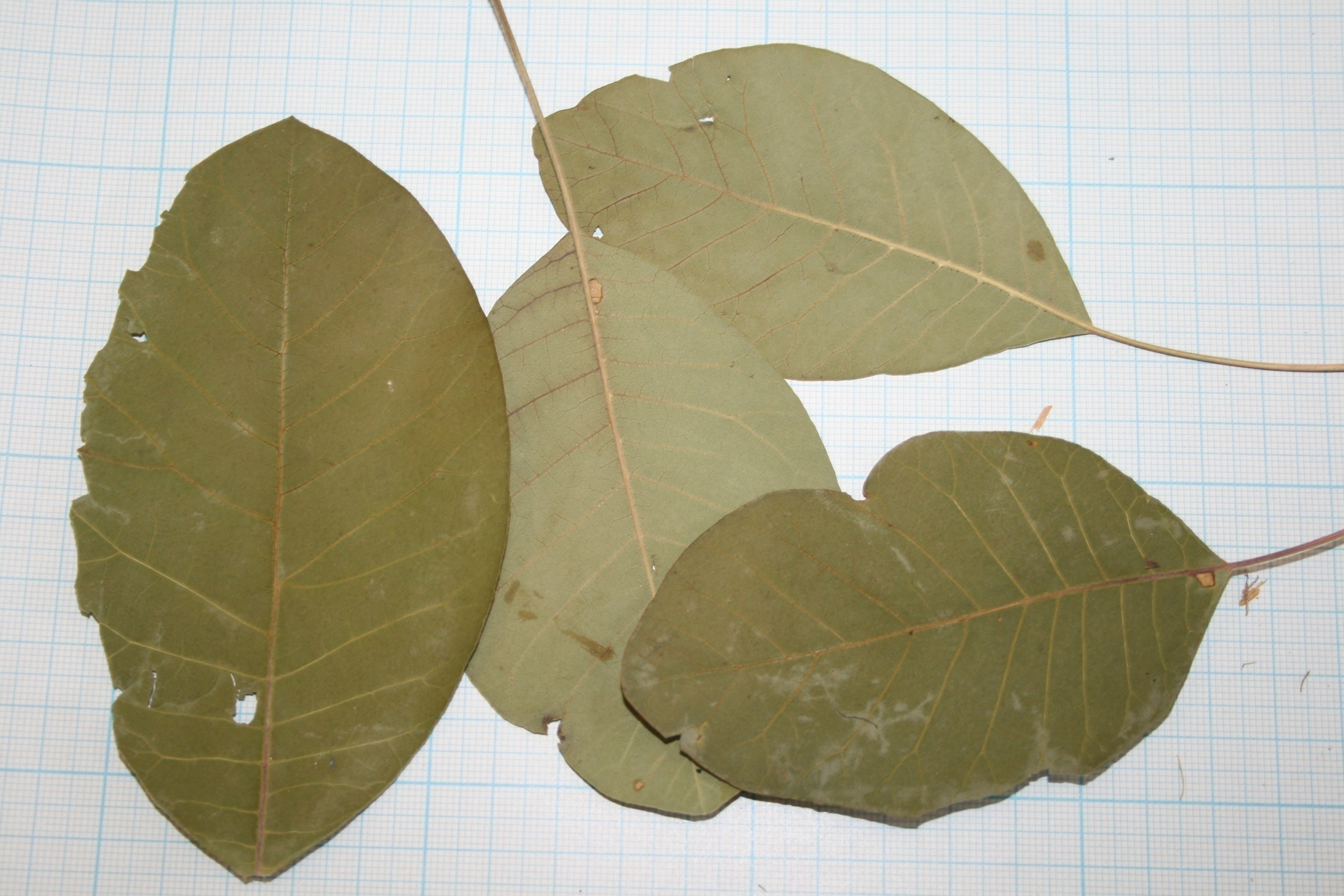 Скумпии кожевенной листья
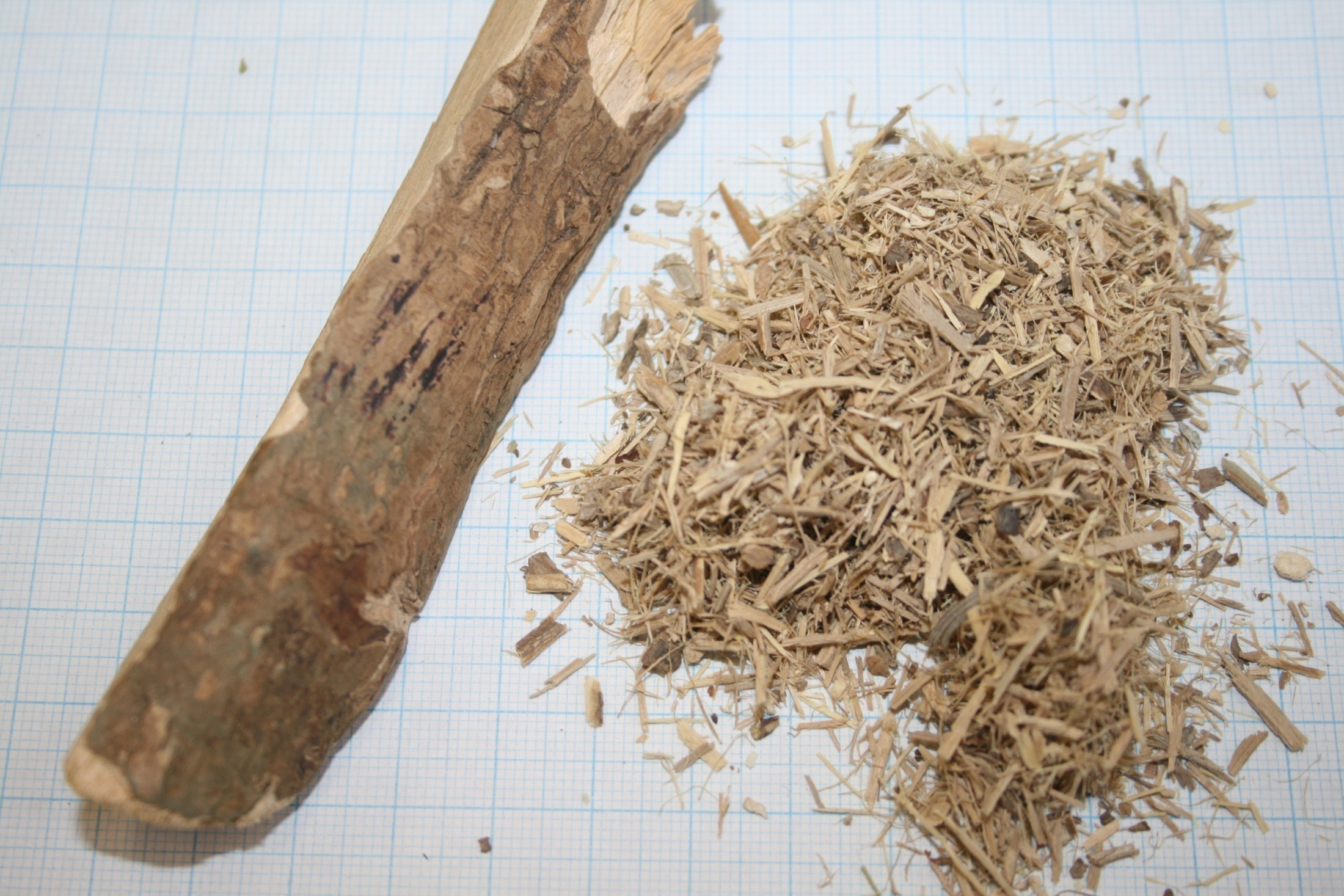 Элеутерококка колючего корневища  и корни
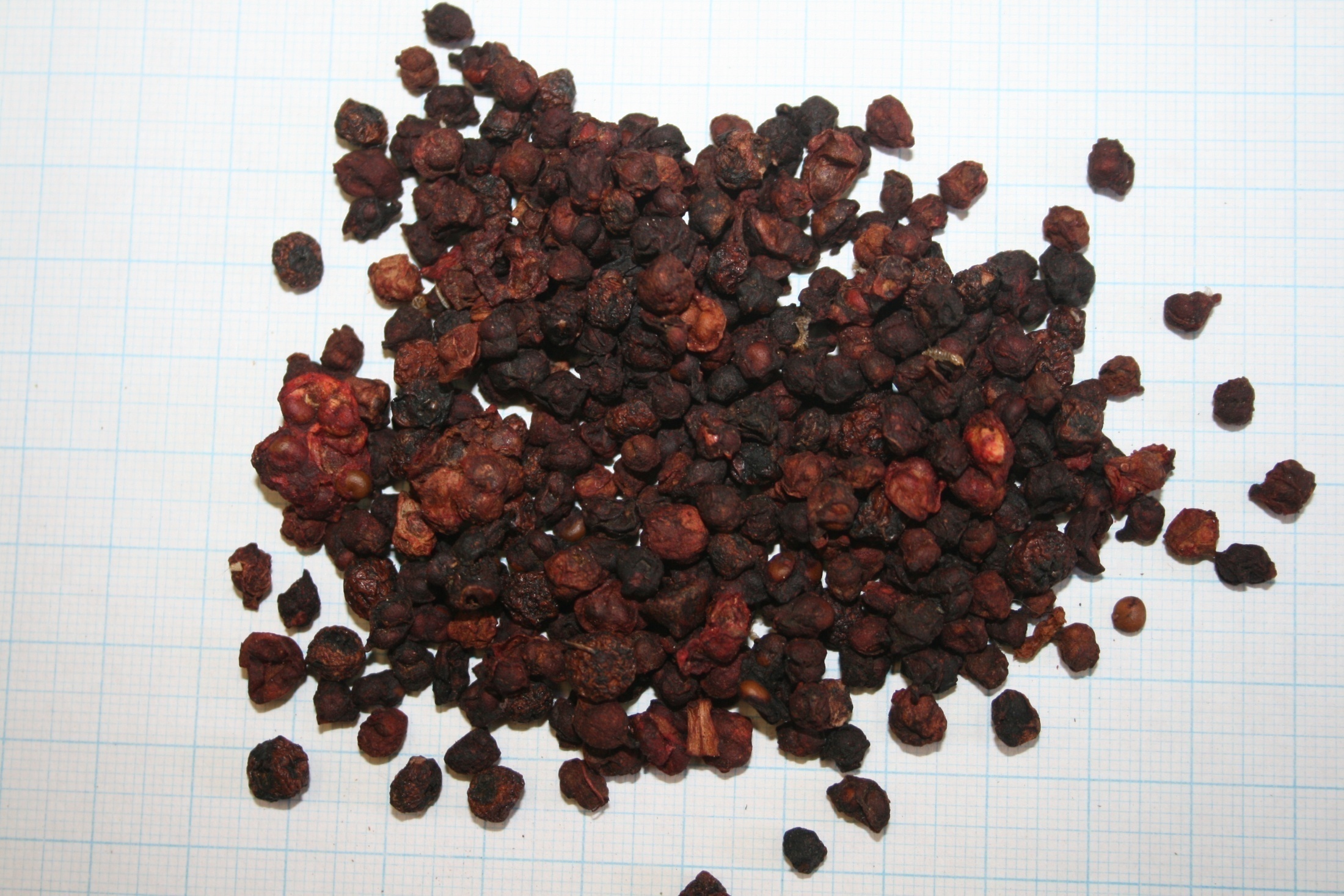 Лимонника китайского плоды
Смоковницы обыкновенной листья
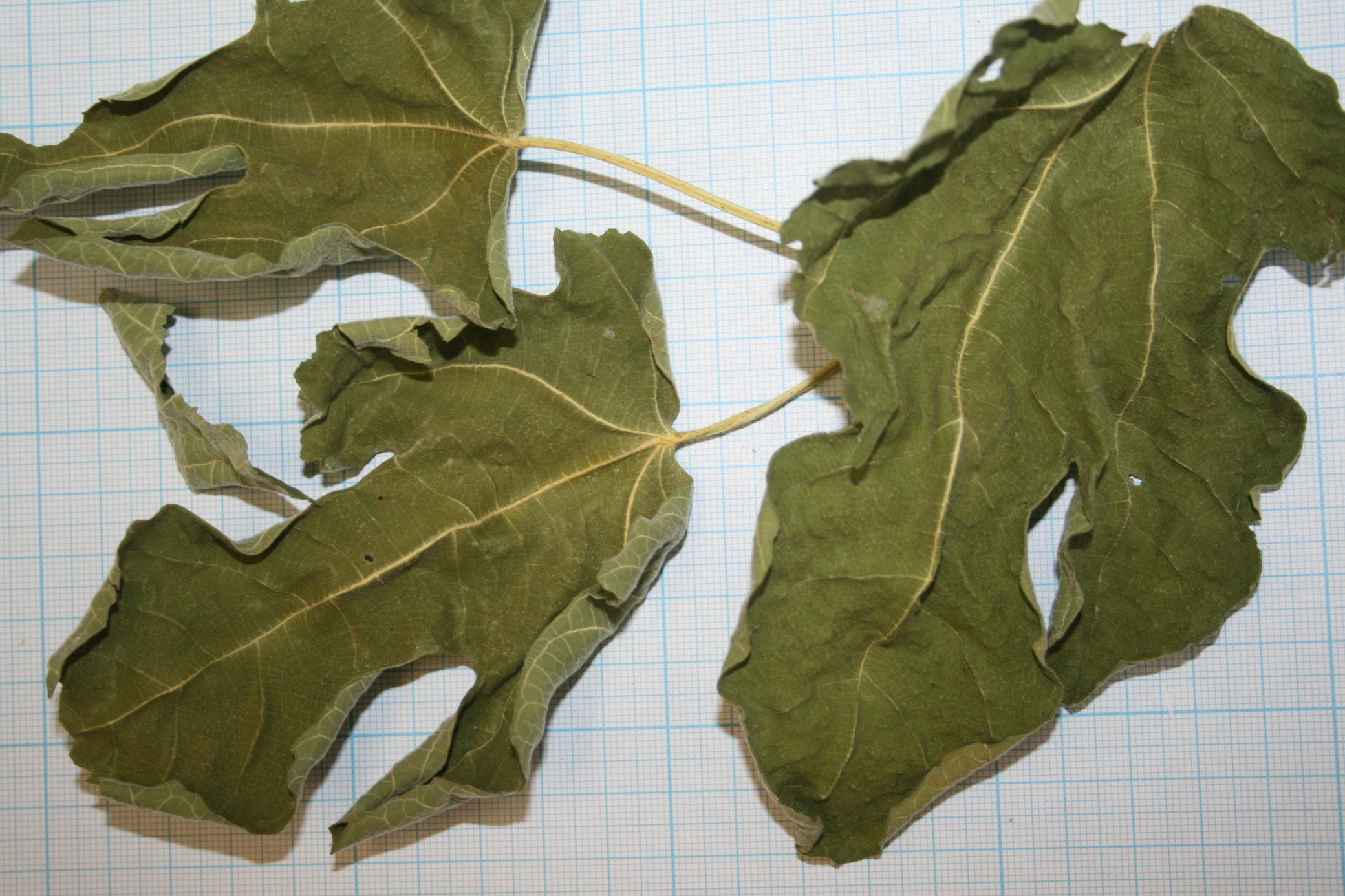 Донника  трава
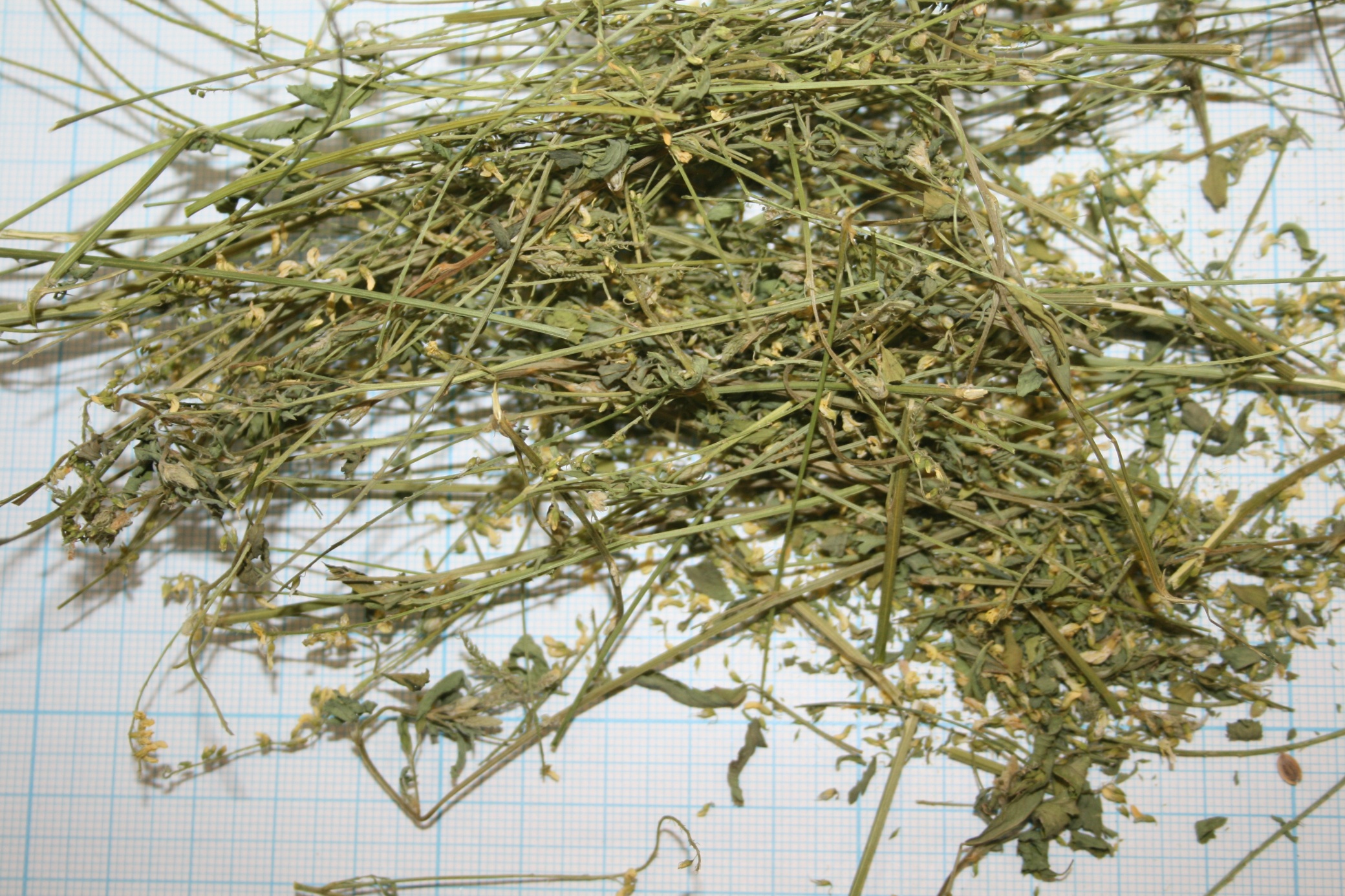 Пастернака посевного плоды
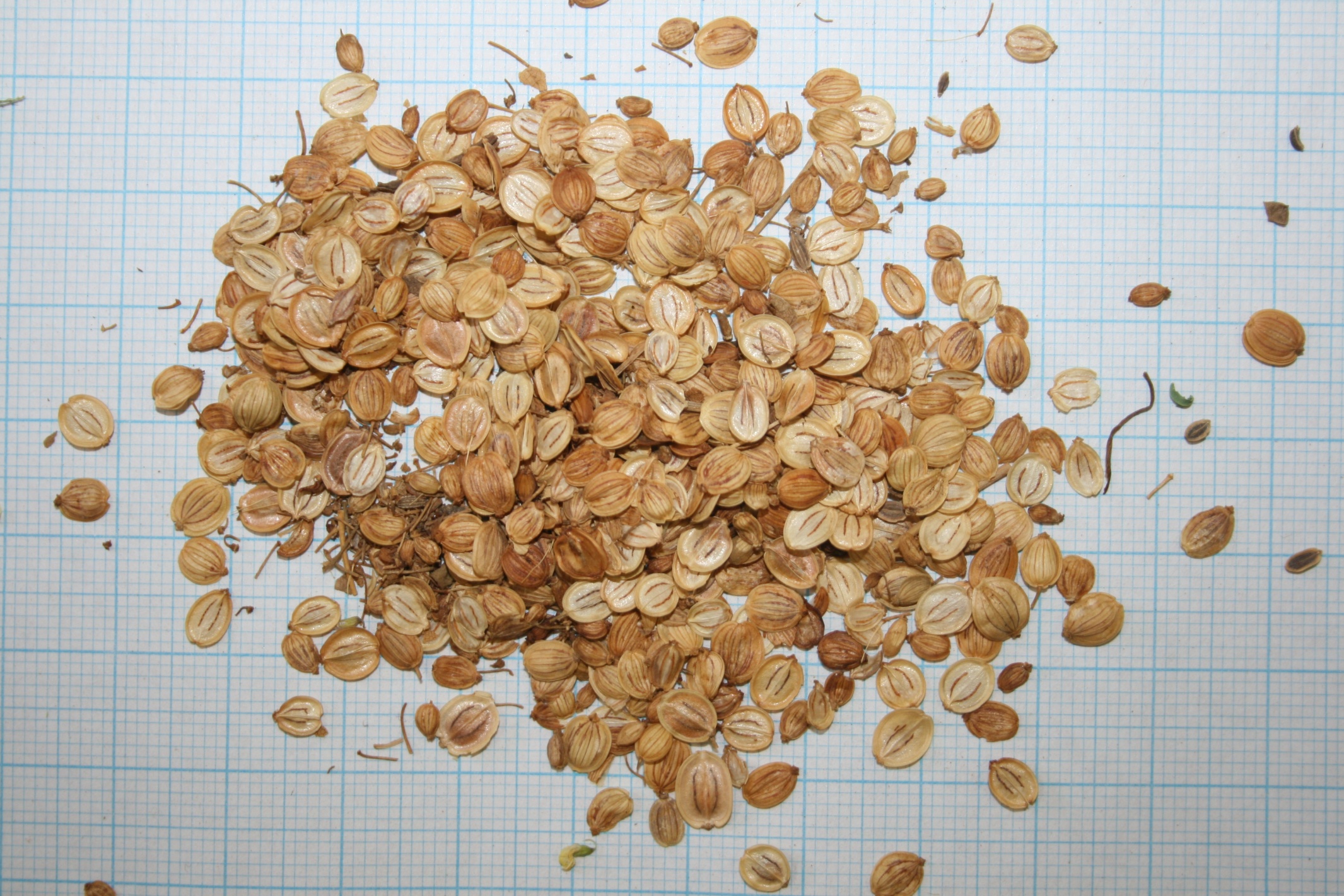 Сенны листья
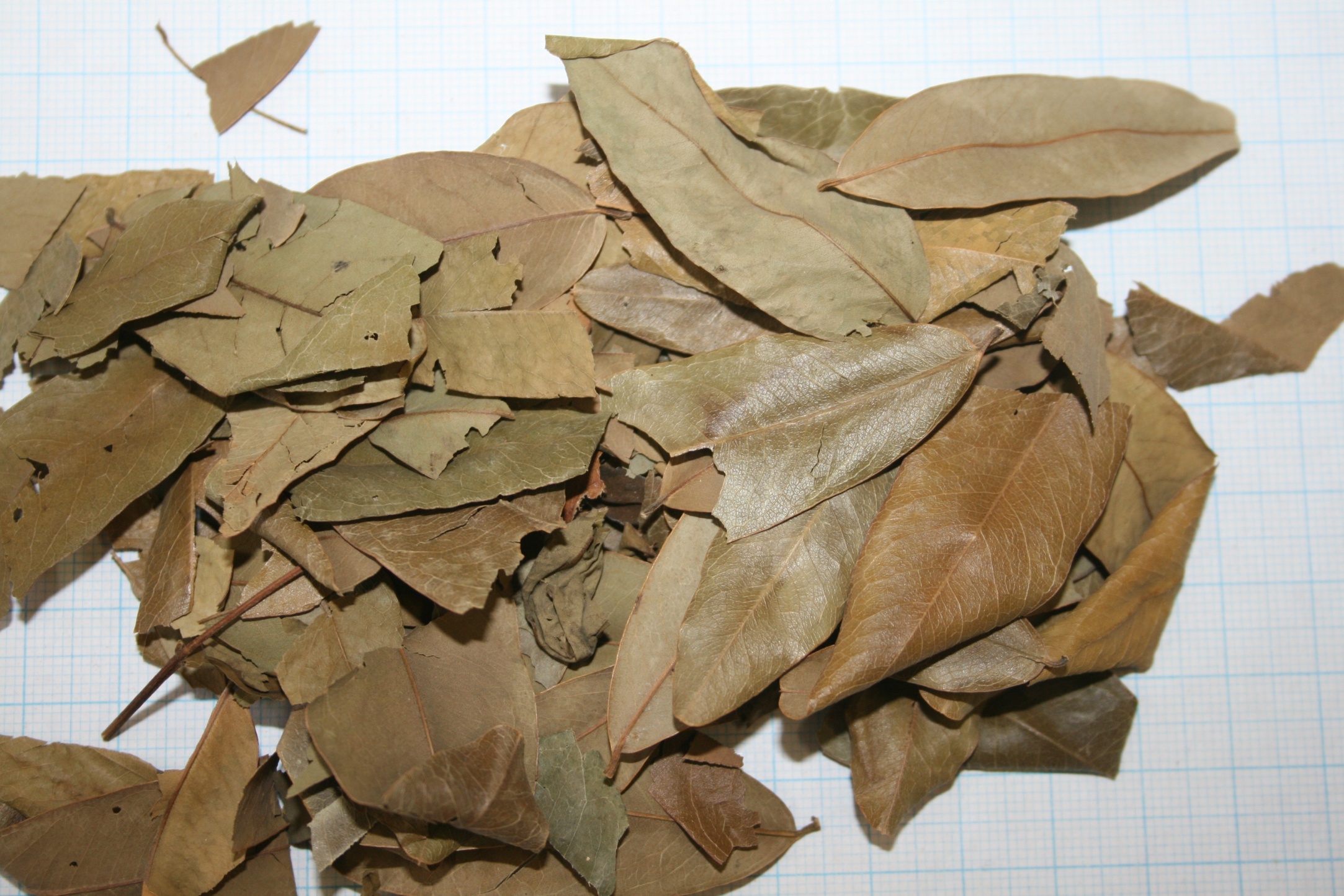 Крушины ольховидной кора
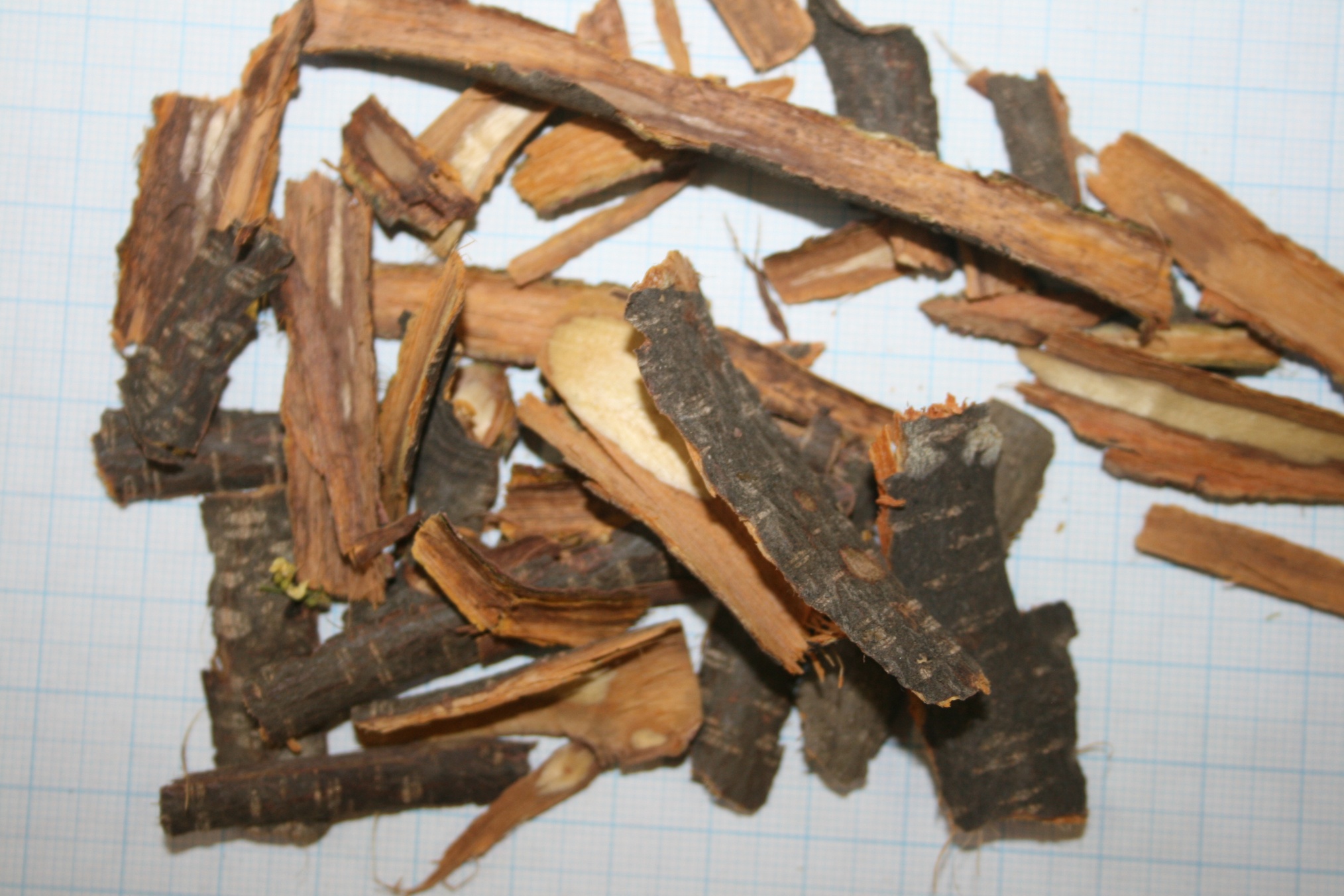 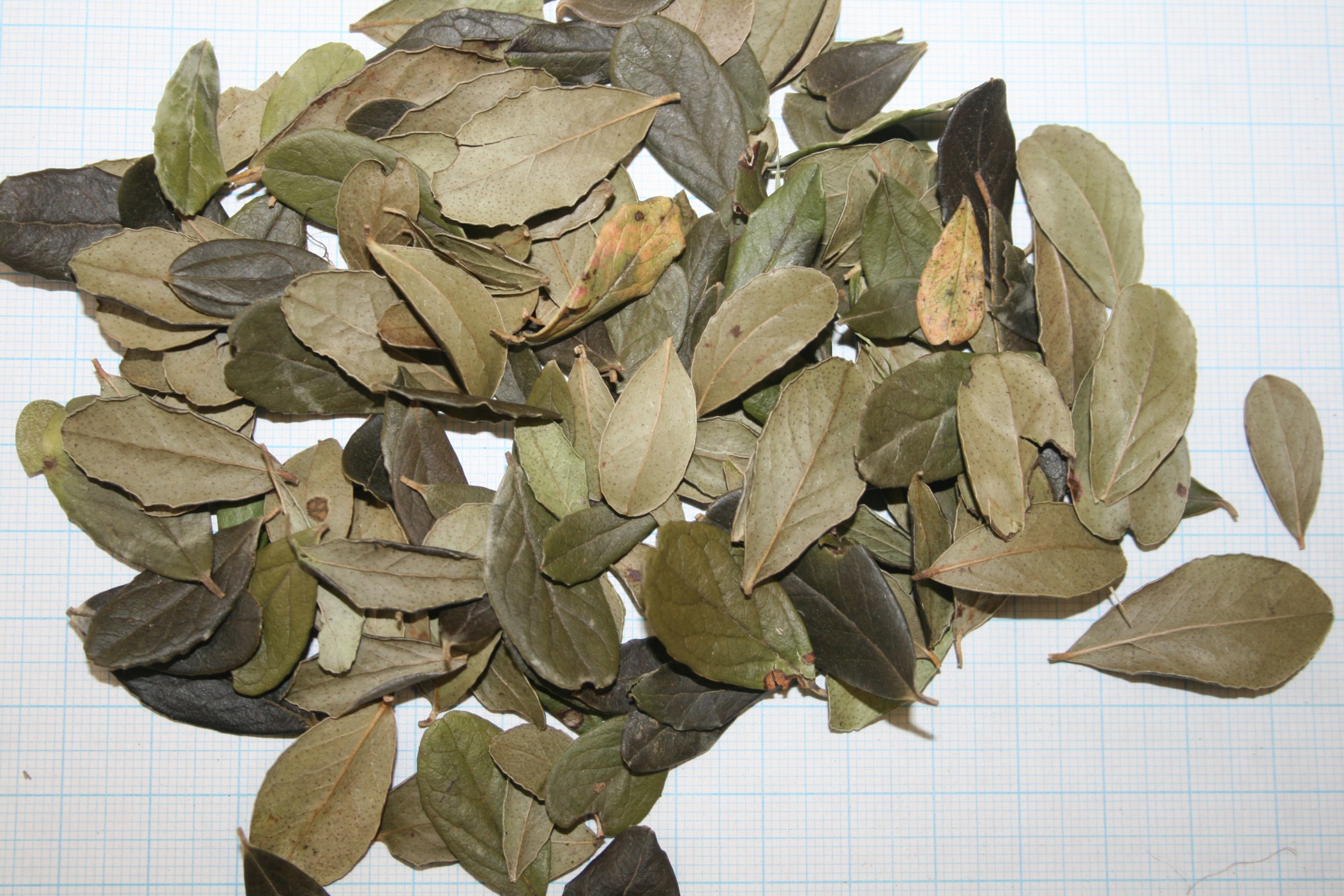 Брусники обыкновенной листья
Толокнянки обыкновенной листья
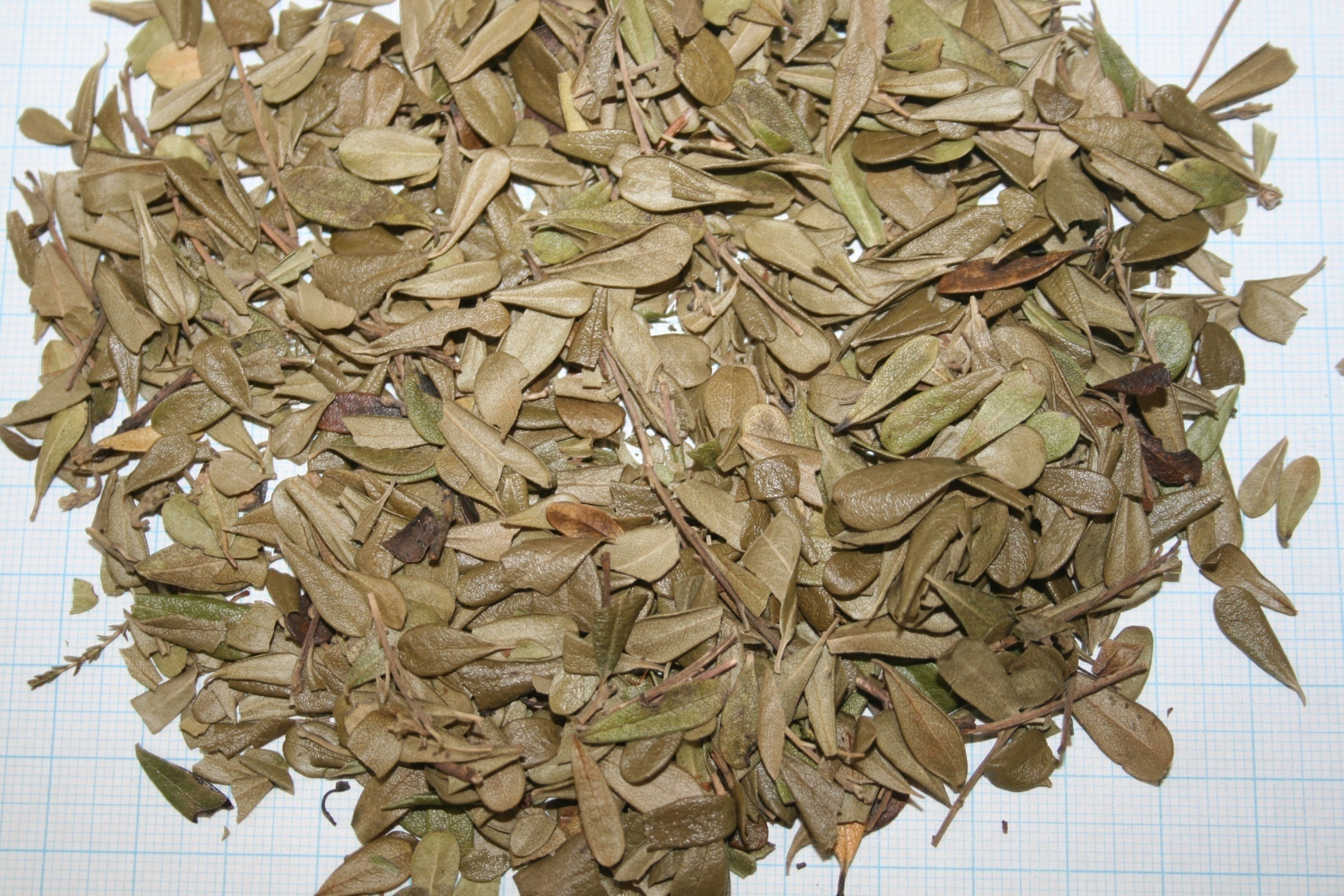 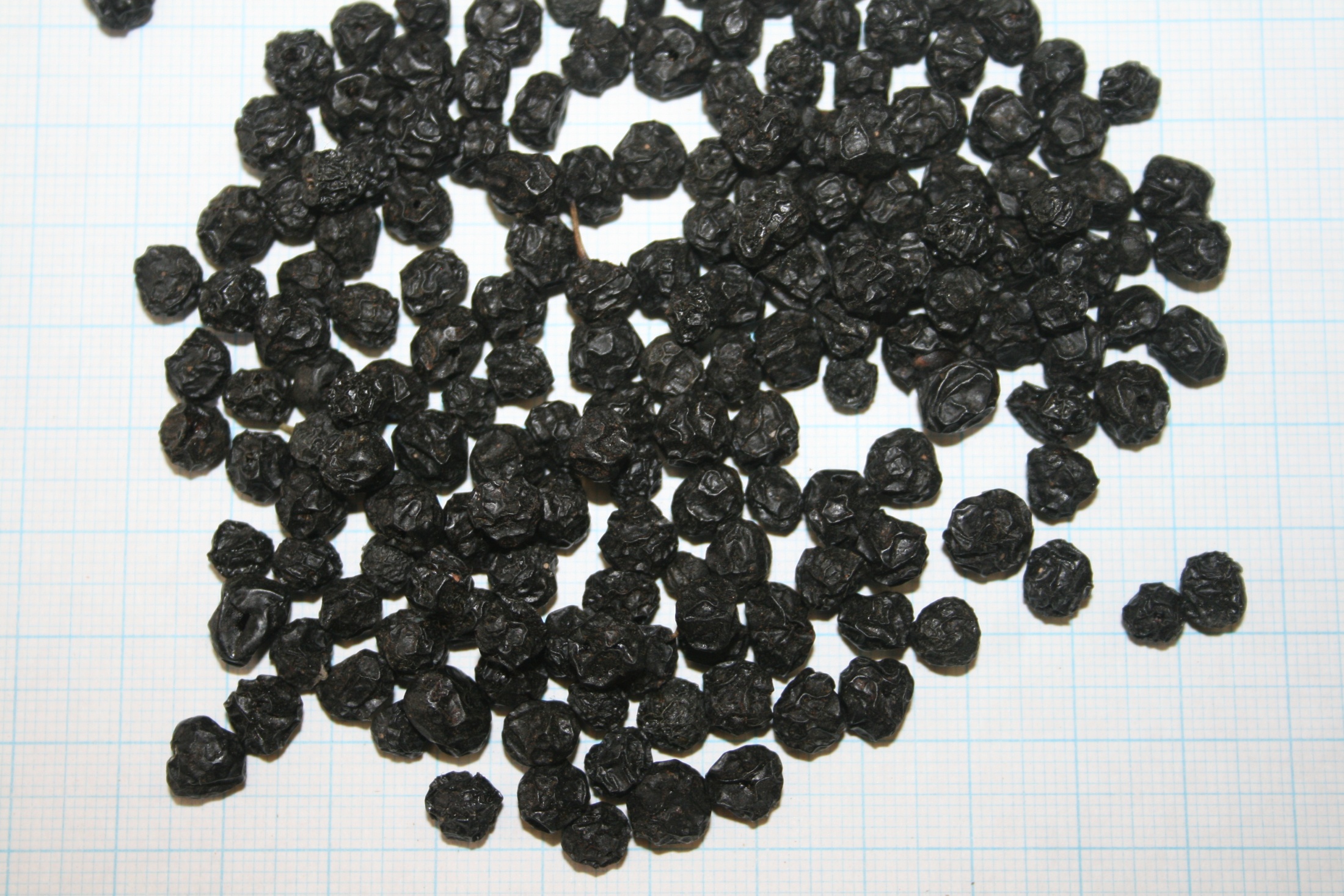 Жостера слабительного плоды
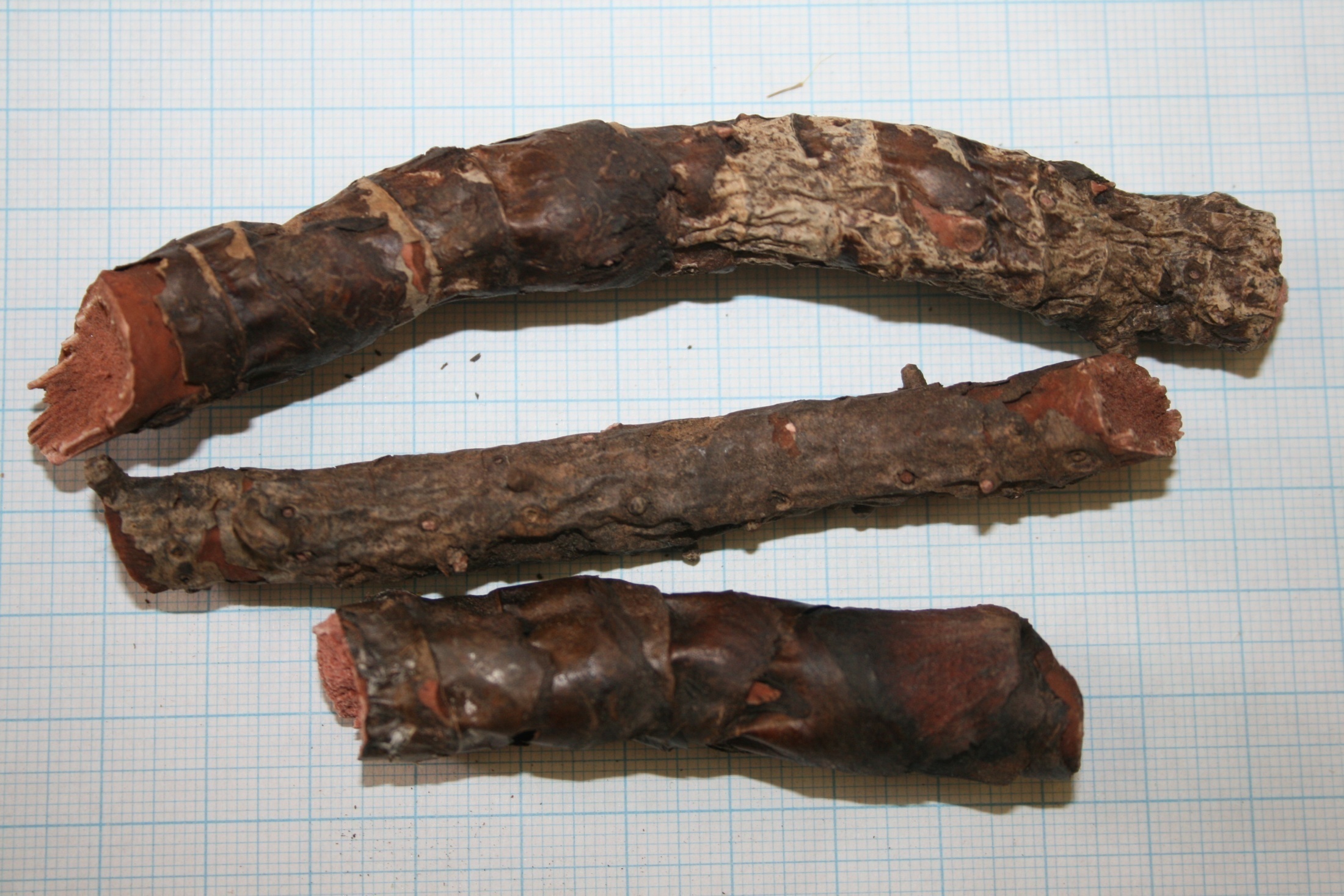 Бадана толстолистного корневища
Бессмертника песчаного цветки
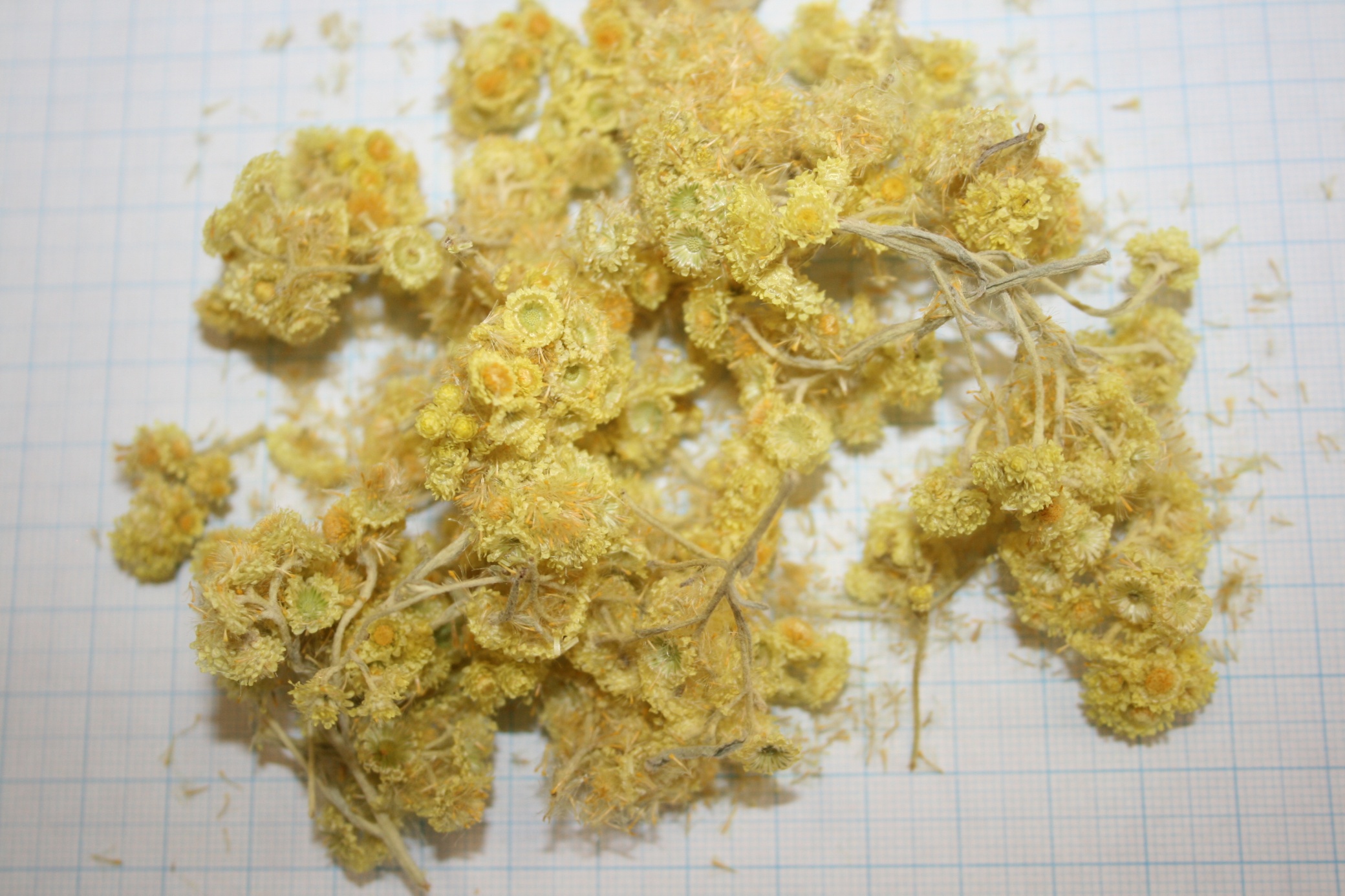